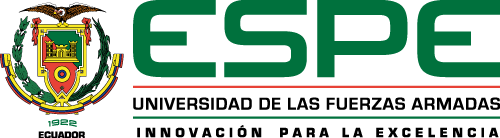 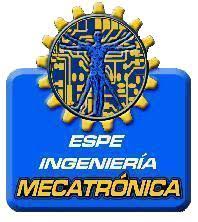 “Diseño y construcción de un prototipo de extrusor de doble tornillo (EDT) para fabricación de filamento polimérico con alta carga metálica para impresión 3D mediante tecnología FDM.”
Tutor: 
Ing. Edwin Ocaña PhD.
Integrantes: 
Chávez Roberto - Narváez Andrés
1
Índice.
Introducción.
Objetivos.
Metodología y Materiales.
Diseño Mecánico - Térmico - Electrónico.
Maquinado y ensamble.
Pruebas y resultados.
Conclusiones y recomendaciones.
2
Introducción



Objetivos



Metodología y Materiales



Diseño Mecánico - Eléctrico



Maquinado y Ensamble



Pruebas y resultados



Conclusiones y recomendaciones
ANTECEDENTES
Extrusión
Lorem ipsum dolor sit amet, consectetur adipiscing elit. Duis sit amet odio vel purus bibendum luctus.
Proceso de fundición y compresión que obliga a un cierto material a pasar por una boquilla.
Aplicación
Lorem ipsum dolor sit amet, consectetur adipiscing elit. Duis sit amet odio vel purus bibendum luctus.
Industria automotriz, aeronáutica, naval, biomédica y alimenticia
Innovación
Integrar procesos por impresión por FDM, requiere un proceso de extrusión
a) 		b) 		c)
Figura 1: Aplicación en la industria a) automotriz [1], b) biomédica [2] y c) aeronáutica [3]
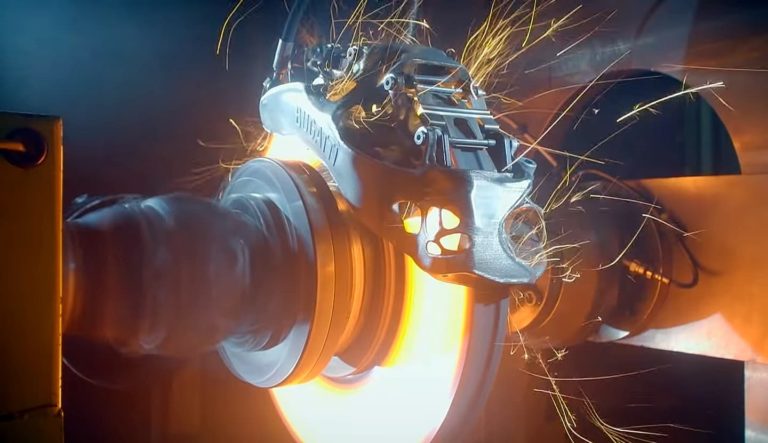 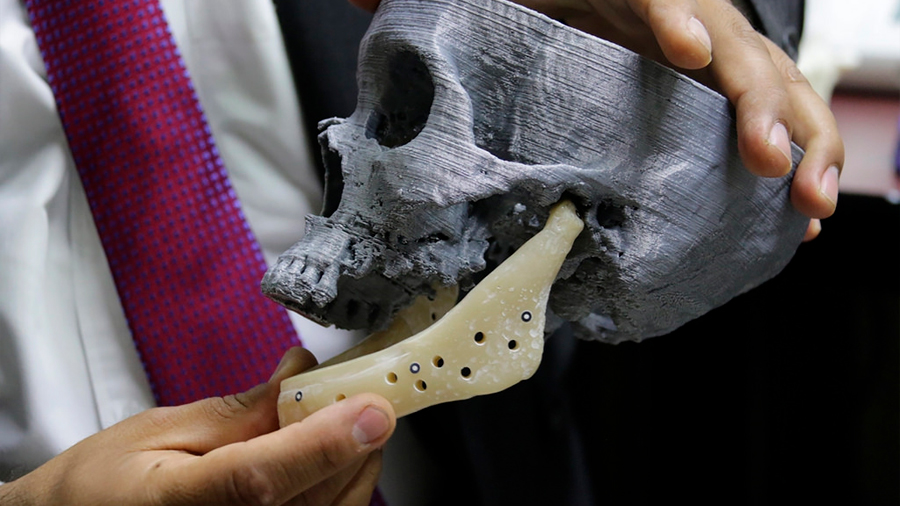 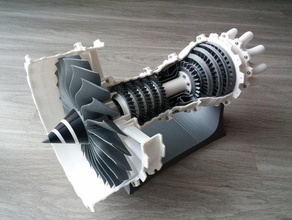 3
Introducción



Objetivos



Metodología y Materiales



Diseño Mecánico - Eléctrico



Maquinado y Ensamble



Pruebas y resultados



Conclusiones y recomendaciones
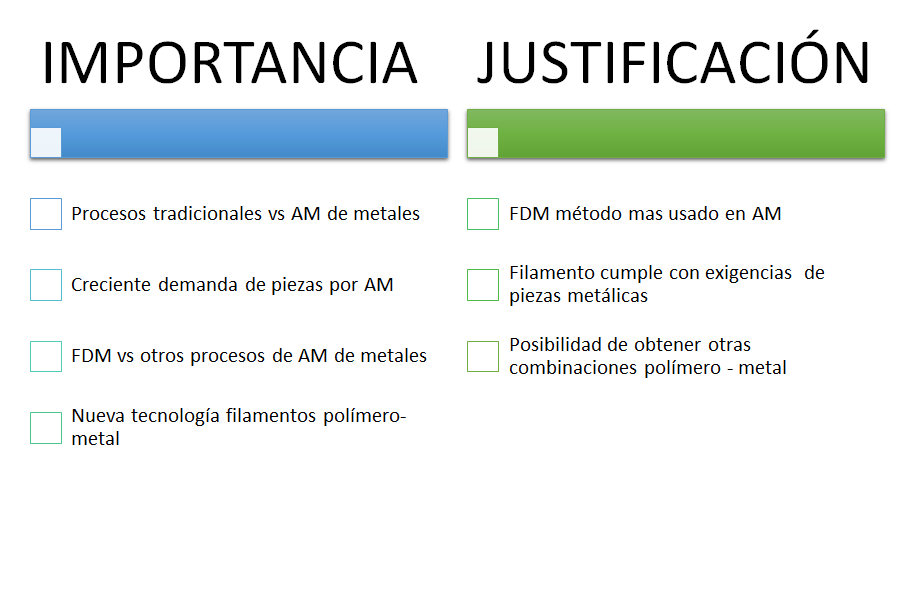 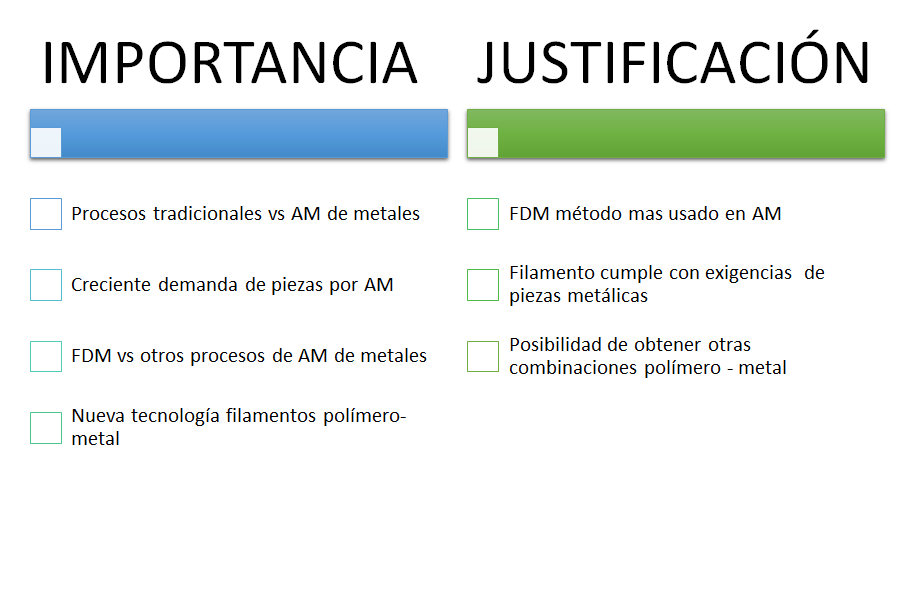 4
Introducción



Objetivos



Metodología y Materiales



Diseño Mecánico - Eléctrico



Maquinado y Ensamble



Pruebas y resultados



Conclusiones y recomendaciones
OBJETIVOS
Objetivo General
Diseñar y construir un prototipo de extrusor de doble tornillo (EDT) para fabricación de filamento polimérico con alta carga metálica para impresión 3D mediante tecnología FDM.
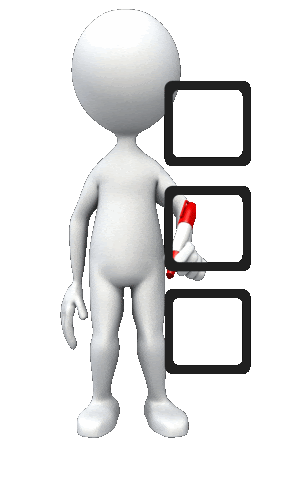 Objetivos Específicos
Diseñar el prototipo del EDT conceptualmente;
Seleccionar materiales para el filamento y el prototipo de extrusor;
Diseñar mecánica y electrónicamente el extrusor, mediante metodologías de diseño de producto;
Verificar el funcionamiento del EDT mediante simulación mecánica y térmica;
Construir, montar, probar y calibrar el EDT;
Caracterizar el filamento polimérico con alta carga metálica obtenido.
5
Introducción



Objetivos



Metodología y Materiales



Diseño Mecánico - Eléctrico



Maquinado y Ensamble



Pruebas y resultados



Conclusiones y recomendaciones
METODOLOGÍA Y MATERIALES
Metodología: VDI 2206
Figura 2: Metodología VDI [4]
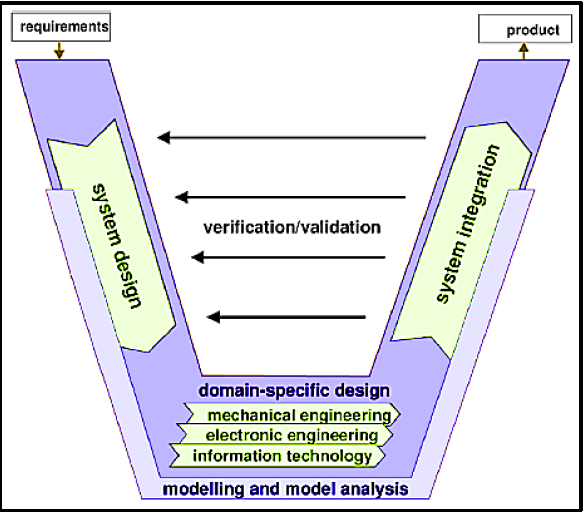 6
Introducción



Objetivos



Metodología y Materiales



Diseño Mecánico - Eléctrico



Maquinado y Ensamble



Pruebas y resultados



Conclusiones y recomendaciones
Requerimientos para la extrusora
Resistencia a la temperatura hasta 400°C.
De manejo sencillo y control robusto.
Aislamiento térmico para el proceso de operación.
Control de temperatura para el proceso de extrusión.
Capacidad de 2 kg/h de producción.
Fundir PLA, PETG y ABS para mezclar con polvo metálico
Filamento de 1.75 o 2.85mm para impresión 3D
Filamento continuo sin aire interior.
Diseño Modular
Bajo costo y fácil de mantenimiento.
Larga vida útil.
7
Introducción



Objetivos



Metodología y Materiales



Diseño Mecánico - Eléctrico



Maquinado y Ensamble



Pruebas y resultados



Conclusiones y recomendaciones
Especificaciones técnicas (EDT)
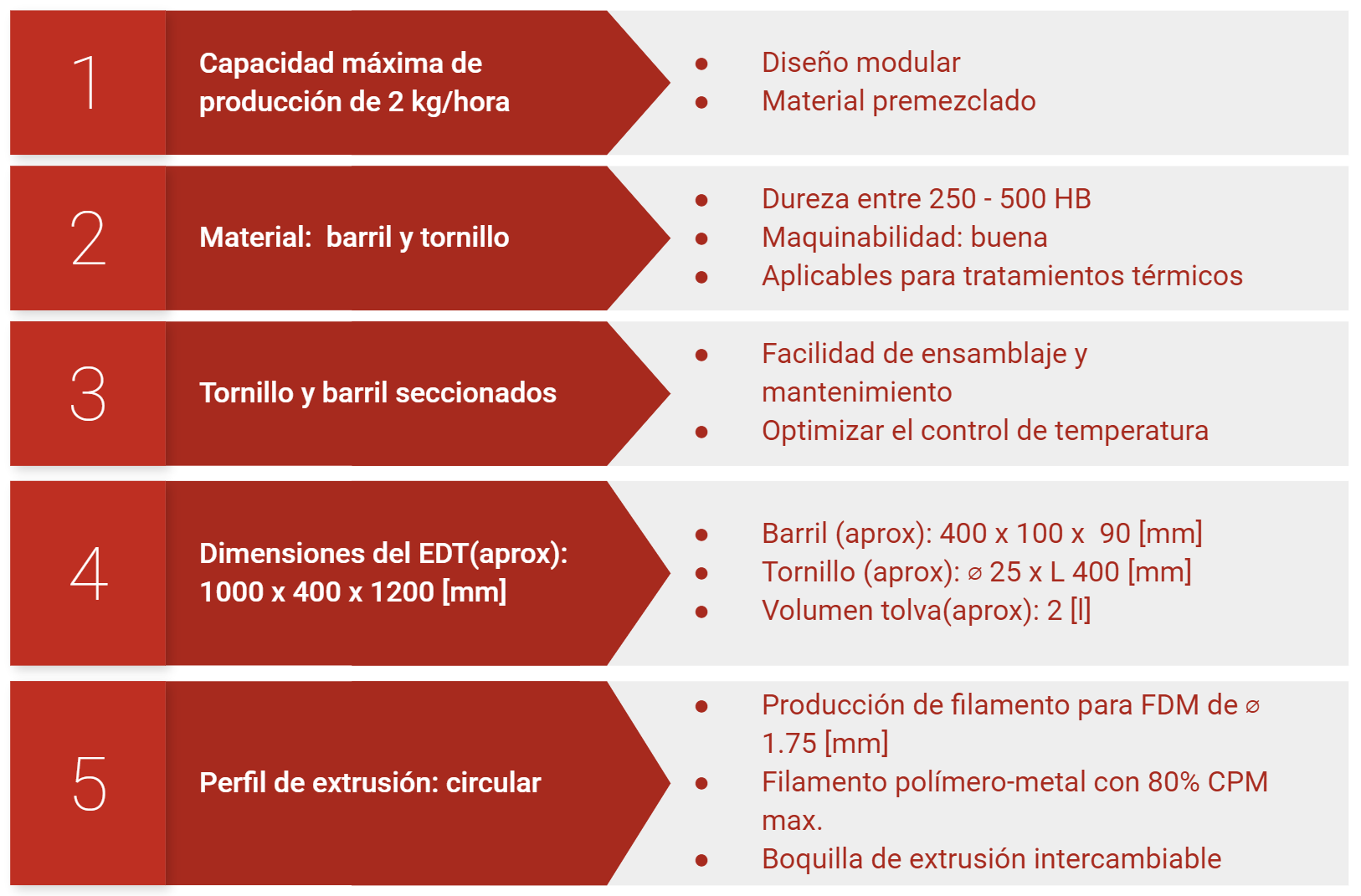 8
Introducción



Objetivos



Metodología y Materiales



Diseño Mecánico - Eléctrico



Maquinado y Ensamble



Pruebas y resultados



Conclusiones y recomendaciones
Selección de MaterialesMateriales del EDT
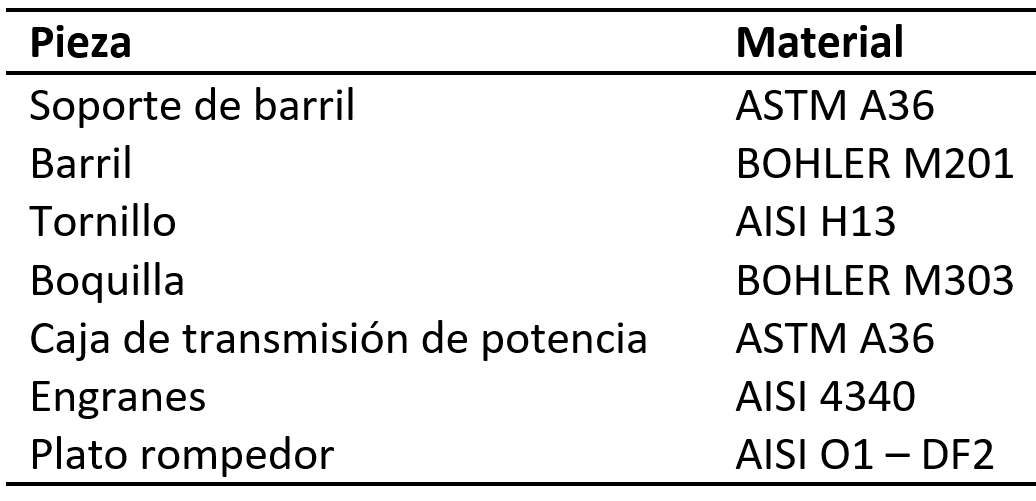 El material es referente a placas y ejes encontrados en el mercado nacional
9
Introducción



Objetivos



Metodología y Materiales



Diseño Mecánico - Eléctrico



Maquinado y Ensamble



Pruebas y resultados



Conclusiones y recomendaciones
Selección de materiales
Criterios de selección para la carga metálica
Vestibulum congue
Disponibilidad en el mercado
Figura 3: Polvo de acero inoxidable 316L a) envase b) material
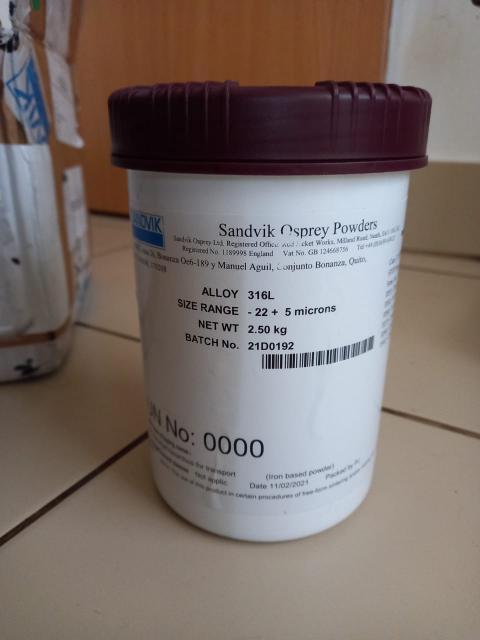 Vestibulum congue
Vestibulum congue
Trabajos previos
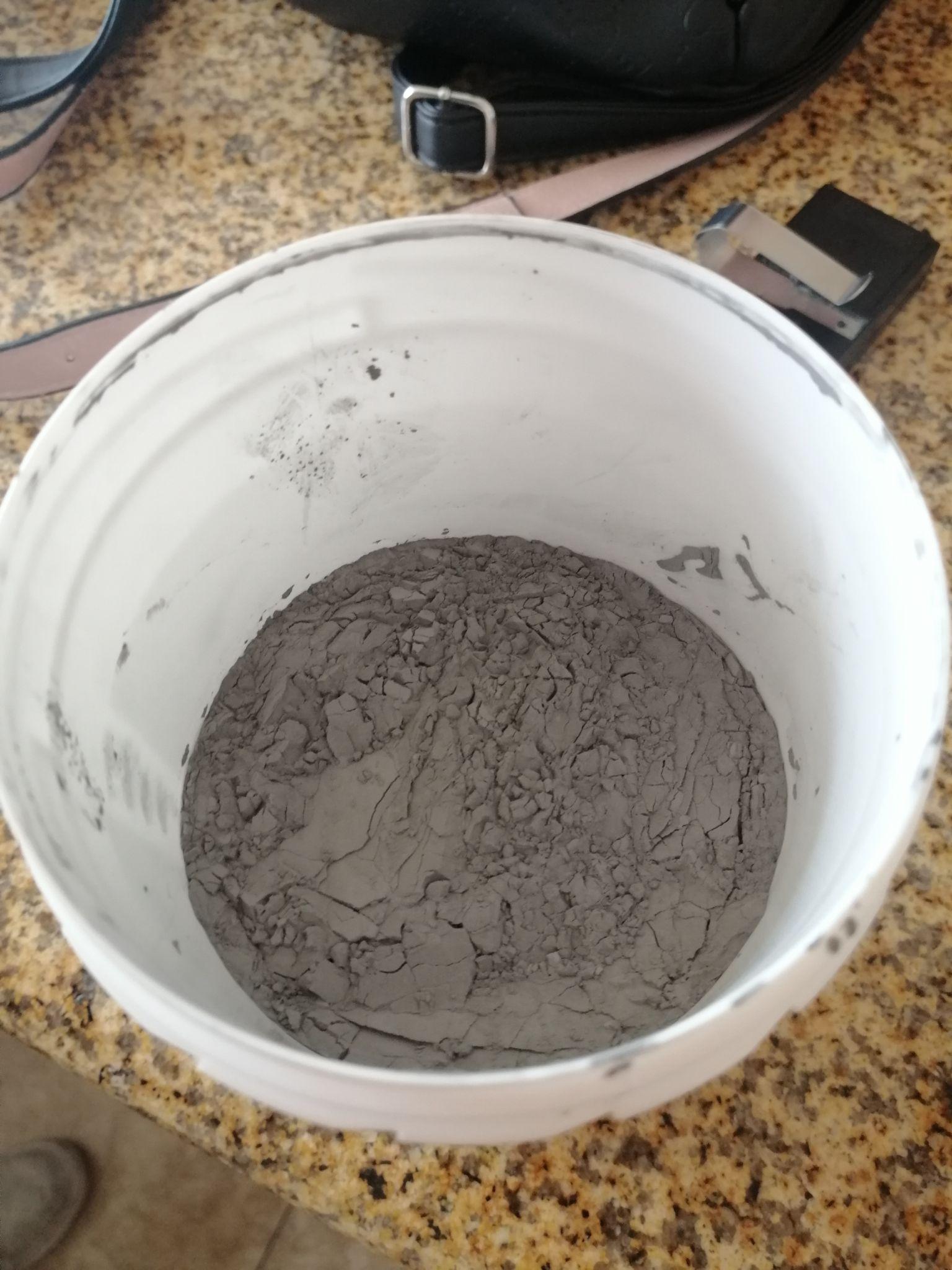 Propiedades mecánica-térmica
ACERO INOX  316 L
Vestibulum congue
Vestibulum congue
Costo
Aplicaciones en diferentes industrias
b)
a)
Polvo metálico
Marca: SandvikMaterial: acero inoxidable 316 L
Presentación: Polvo
Tamaño de grano: <20 micras

Nota: material no caracterizado
10
Introducción



Objetivos



Metodología y Materiales



Diseño Mecánico - Eléctrico



Maquinado y Ensamble



Pruebas y resultados



Conclusiones y recomendaciones
Selección de materiales
Criterios de selección para la matriz polimérica
Vestibulum congue
Disponibilidad en el mercado
Figura 4: PLA obtenido
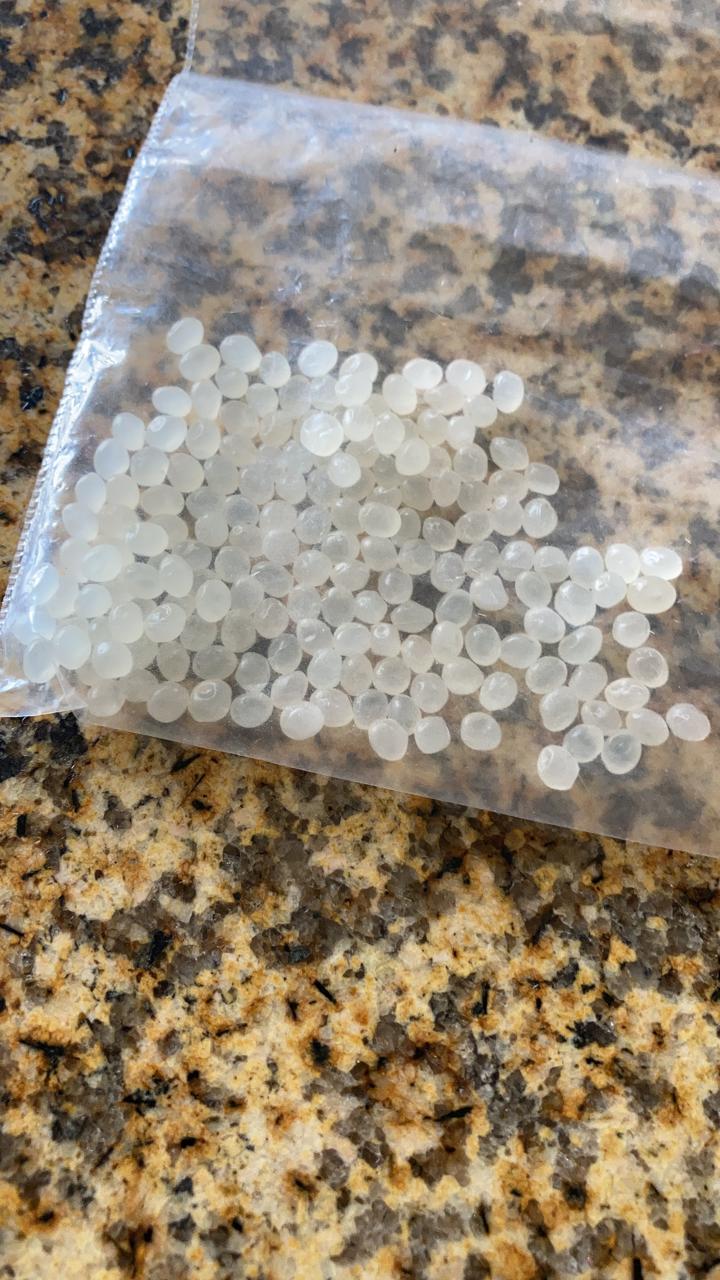 Vestibulum congue
Trabajos previos
Vestibulum congue
Biodegradable
PLA
Vestibulum congue
Costo
Vestibulum congue
Propiedades térmicas
PLA
Marca: ECOMAX
Presentación: Pellets
Tamaño pellet: > 2,5mm
Color: Transparente
11
Introducción



Objetivos



Metodología y Materiales



Diseño Mecánico - Eléctrico



Maquinado y Ensamble



Pruebas y resultados



Conclusiones y recomendaciones
Diseño Conceptual 
Diseño del Tornillo
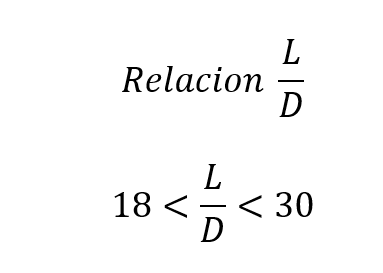 Figura 5: Tornillo extrusor relación L/D
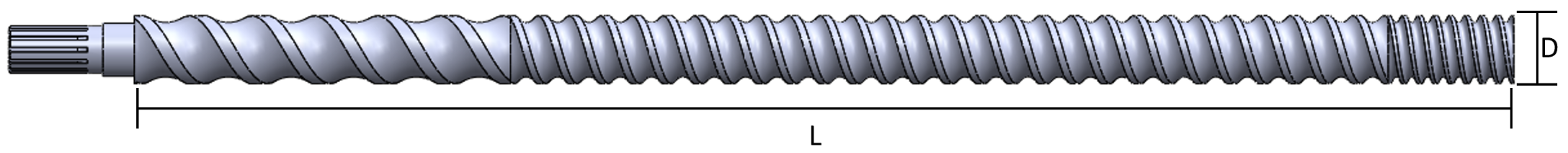 Variables del tornillo calculadas
Datos de entrada
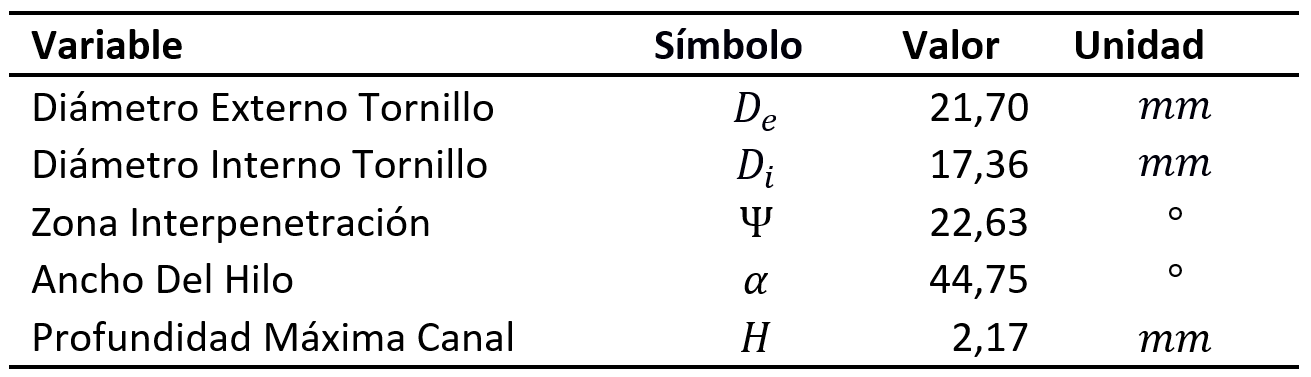 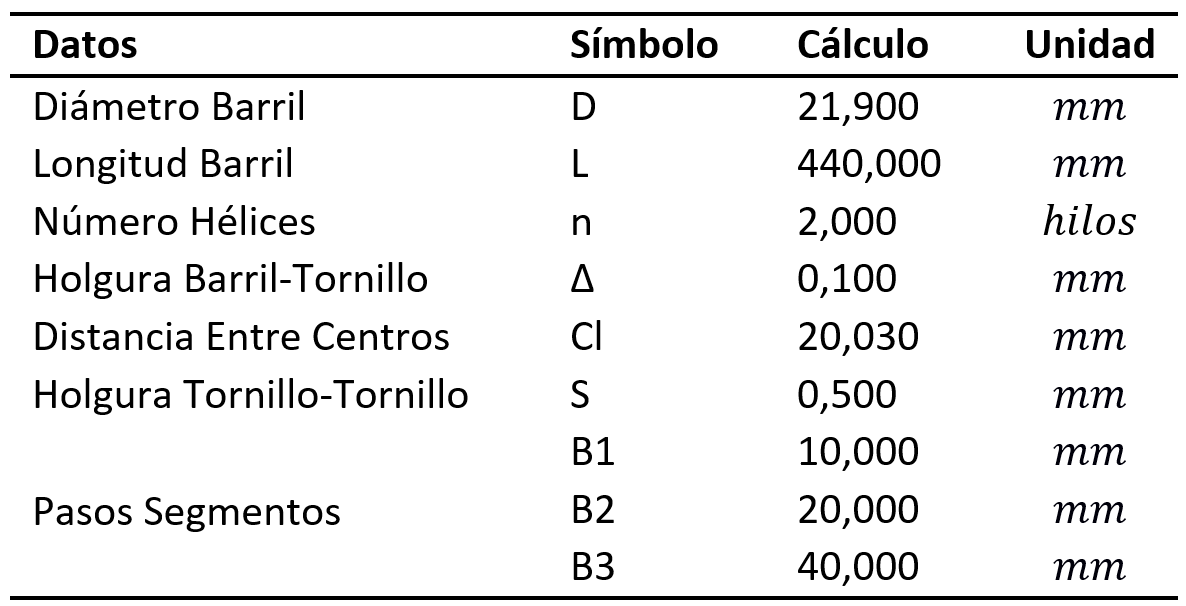 12
Introducción



Objetivos



Metodología y Materiales



Diseño Mecánico - Eléctrico



Maquinado y Ensamble



Pruebas y resultados



Conclusiones y recomendaciones
Diseño Conceptual 
Diseño final del tornillo
Figura 6: Etapas del tornillo extrusor
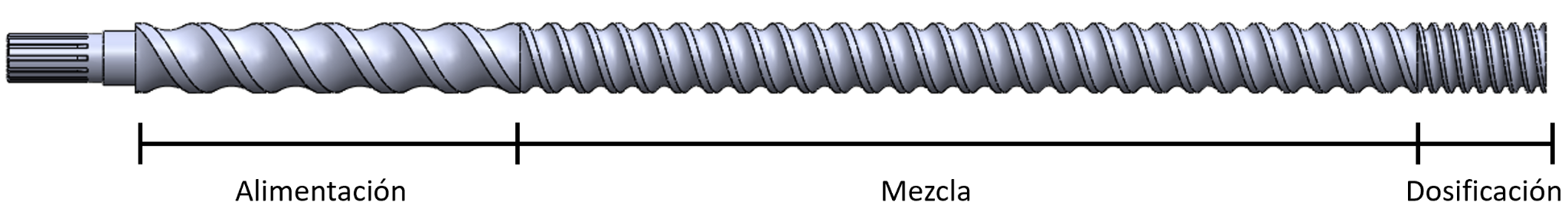 Longitud total: 480 mm
Longitud de rosca: 440 mm
Pasos: 40mm, 20mm, 10mm
Caudal mínimo: 117 kg/hr
Caudal máximo: 124 kg/hr
Presión de operación: 16.24 MPa
13
[Speaker Notes: mushpi]
Introducción



Objetivos



Metodología y Materiales



Diseño Mecánico - Eléctrico



Maquinado y Ensamble



Pruebas y resultados



Conclusiones y recomendaciones
Diseño Mecánico 
Análisis estático
Figura 7
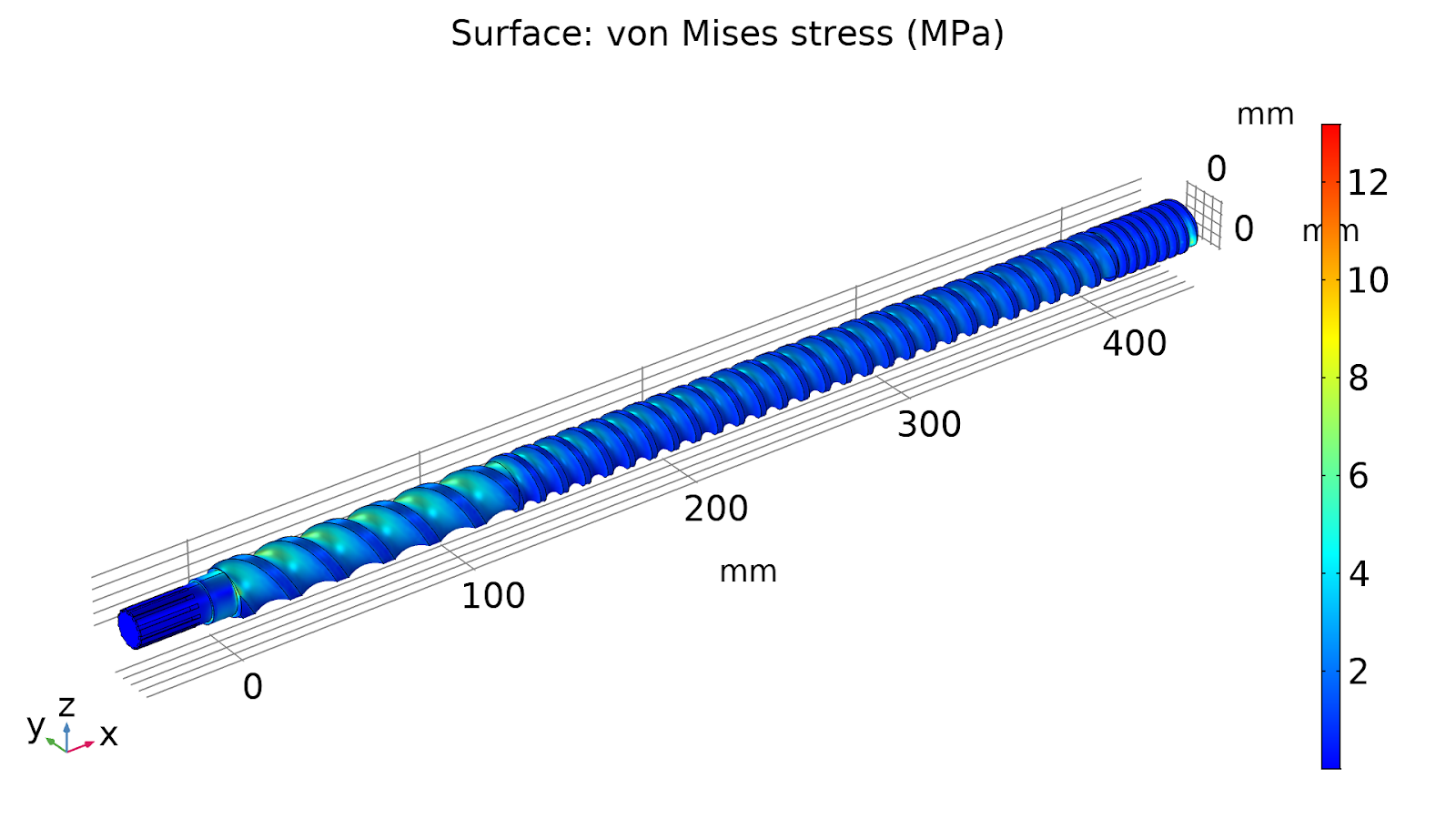 Momento torsor:
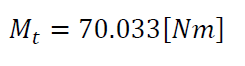 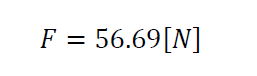 Fuerza Axial:
Desplazamiento Máximo:
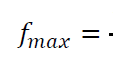 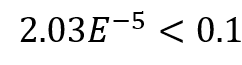 Figura 8
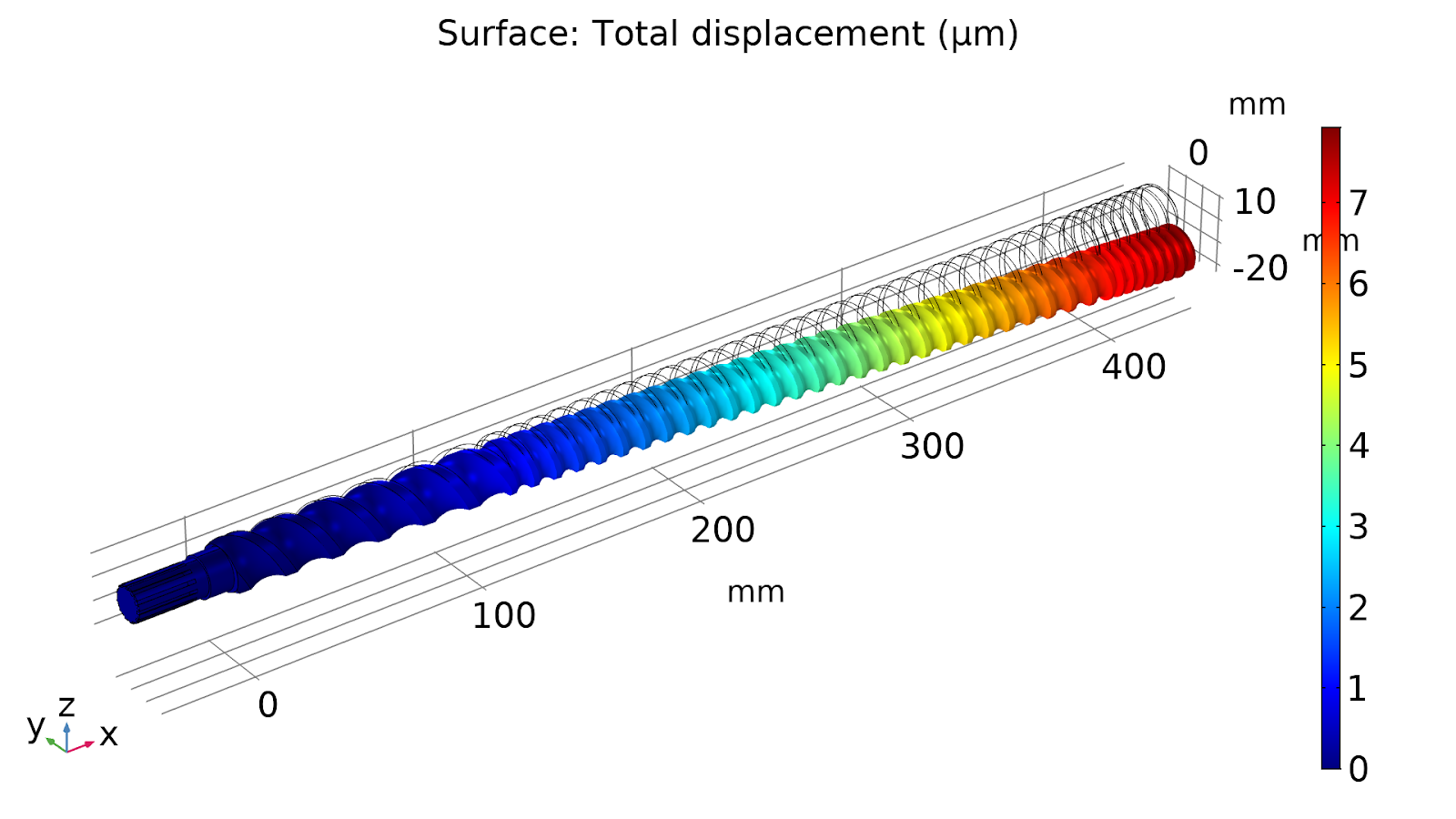 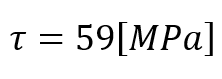 Esfuerzo de Corte:
Esfuerzo Flector:
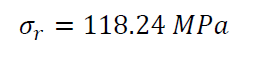 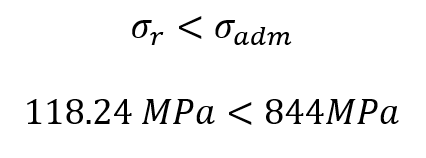 14
Introducción



Objetivos



Metodología y Materiales



Diseño Mecánico - Eléctrico



Maquinado y Ensamble



Pruebas y resultados



Conclusiones y recomendaciones
Figura 11
Diseño Mecánico 
Placa rompedora
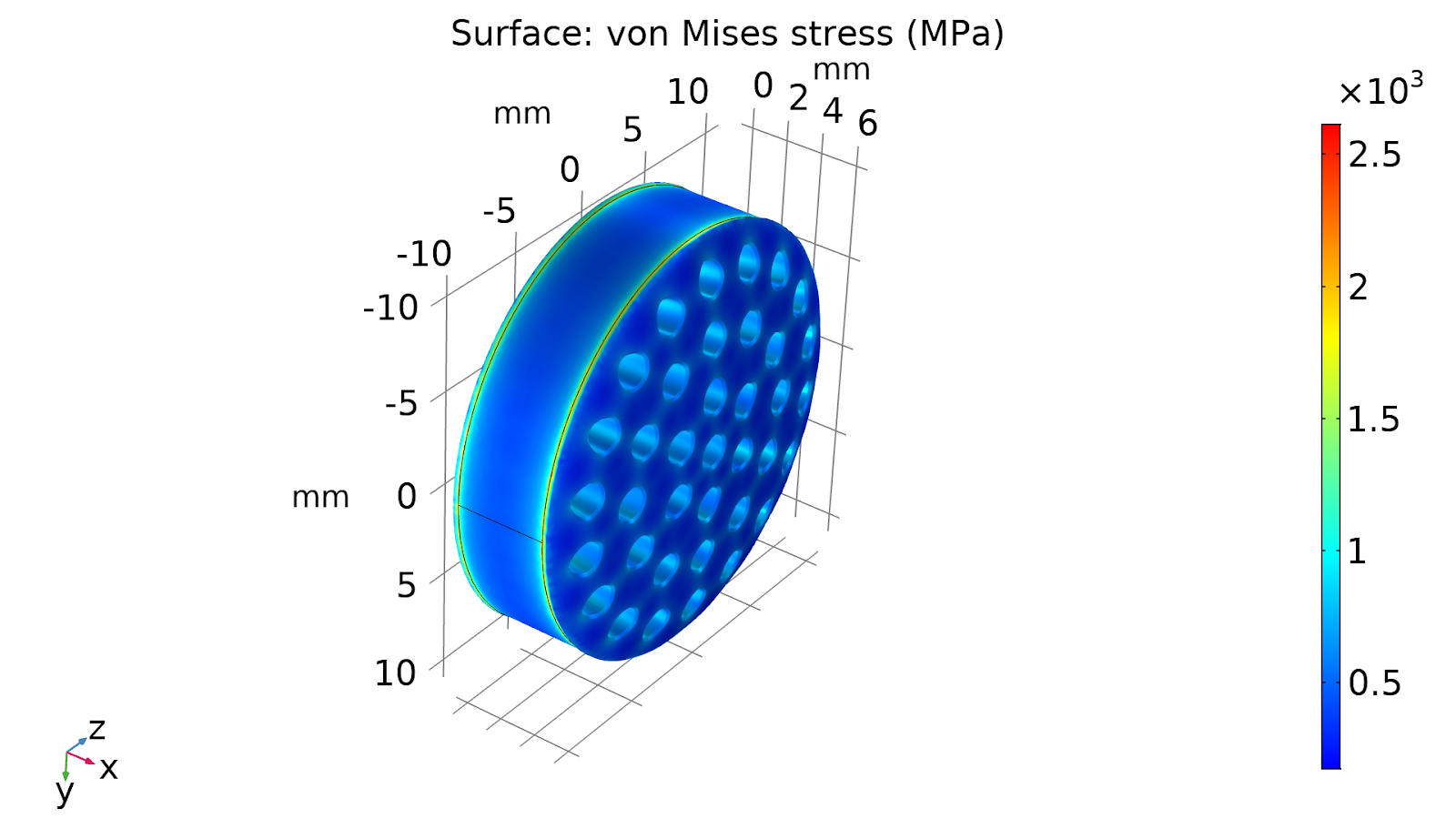 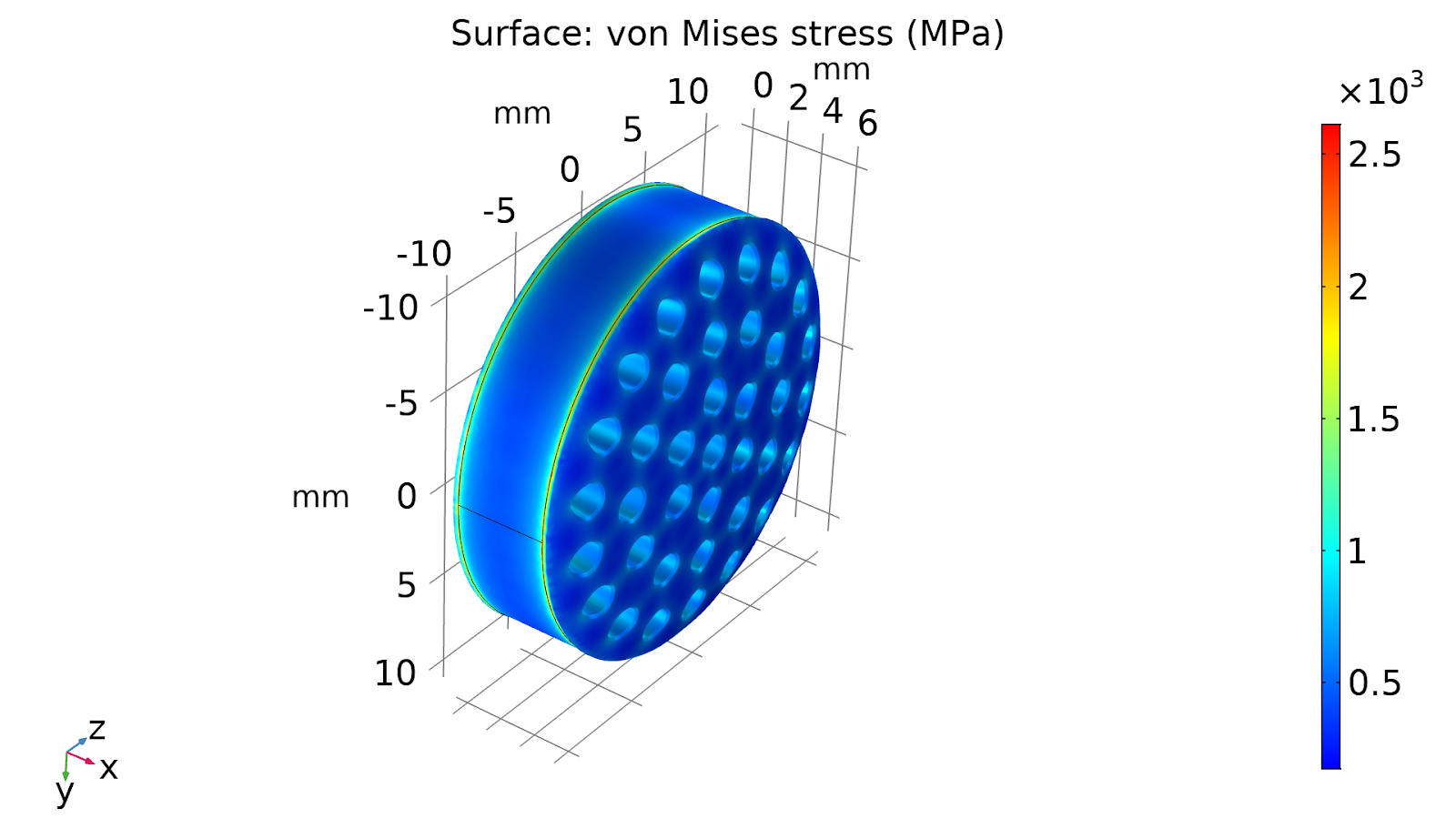 Figura 9: a) Dado extrusor b) sección de corte
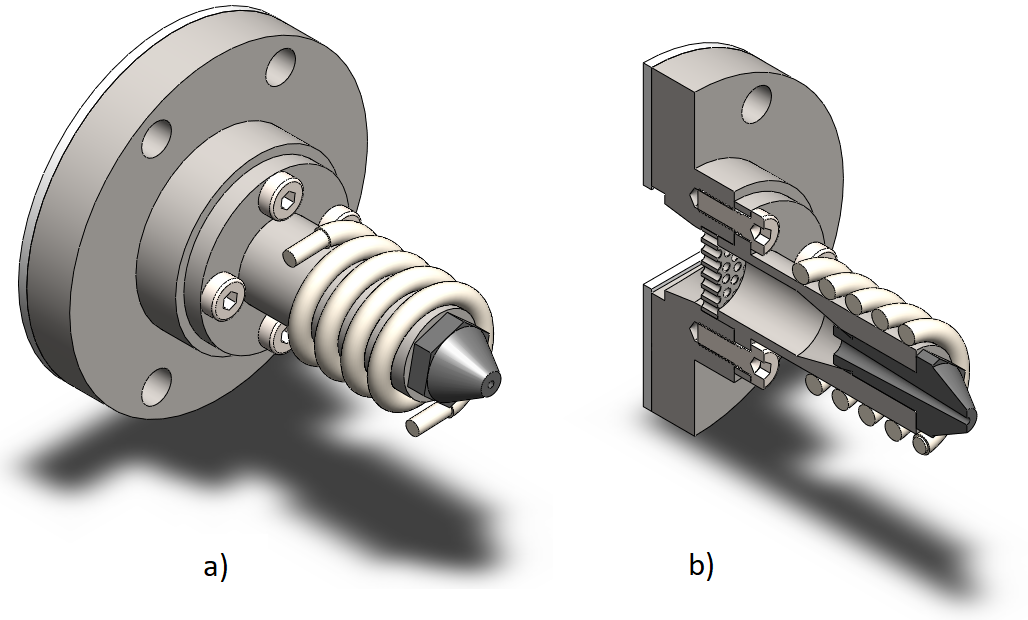 Figura 12
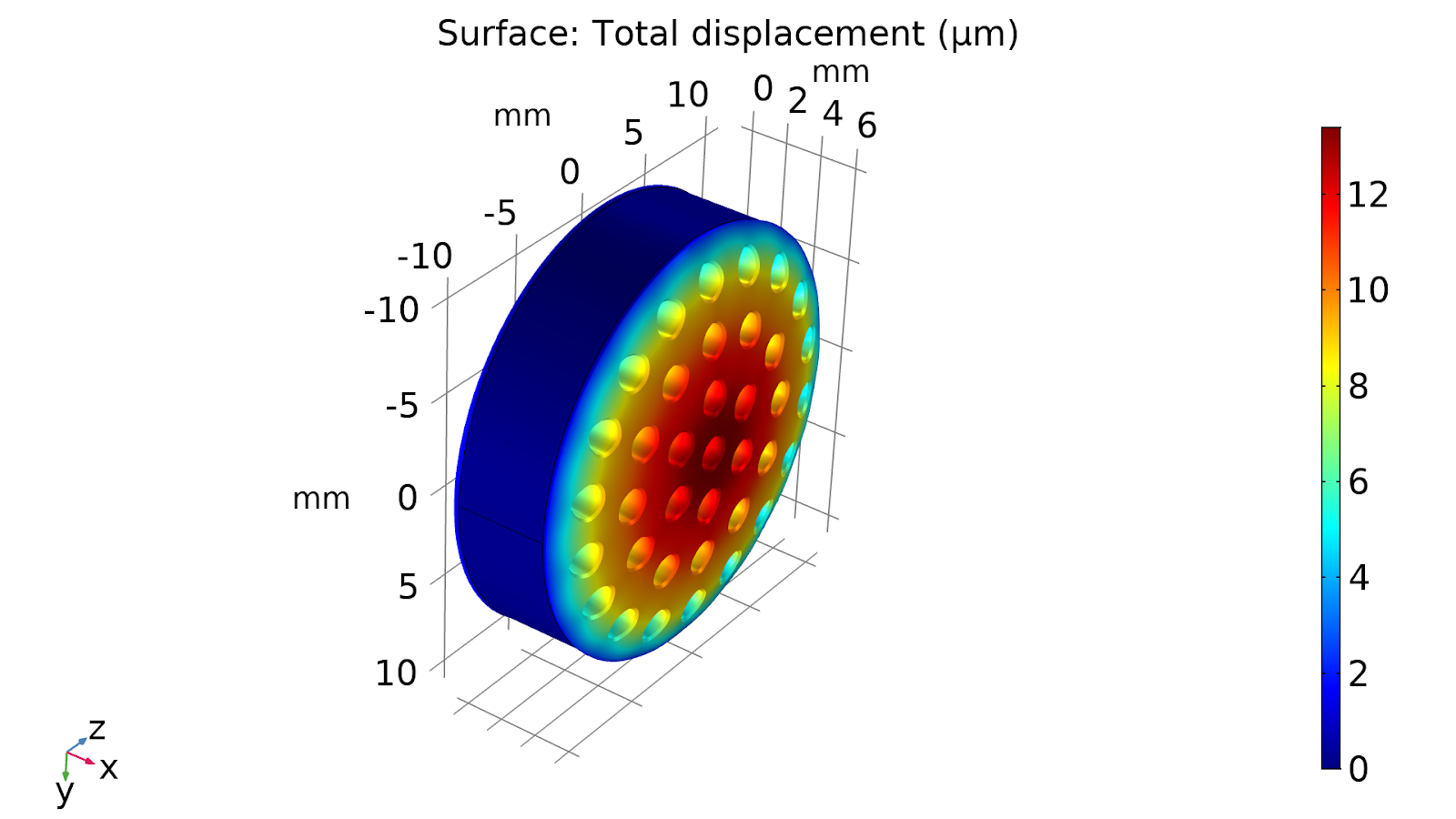 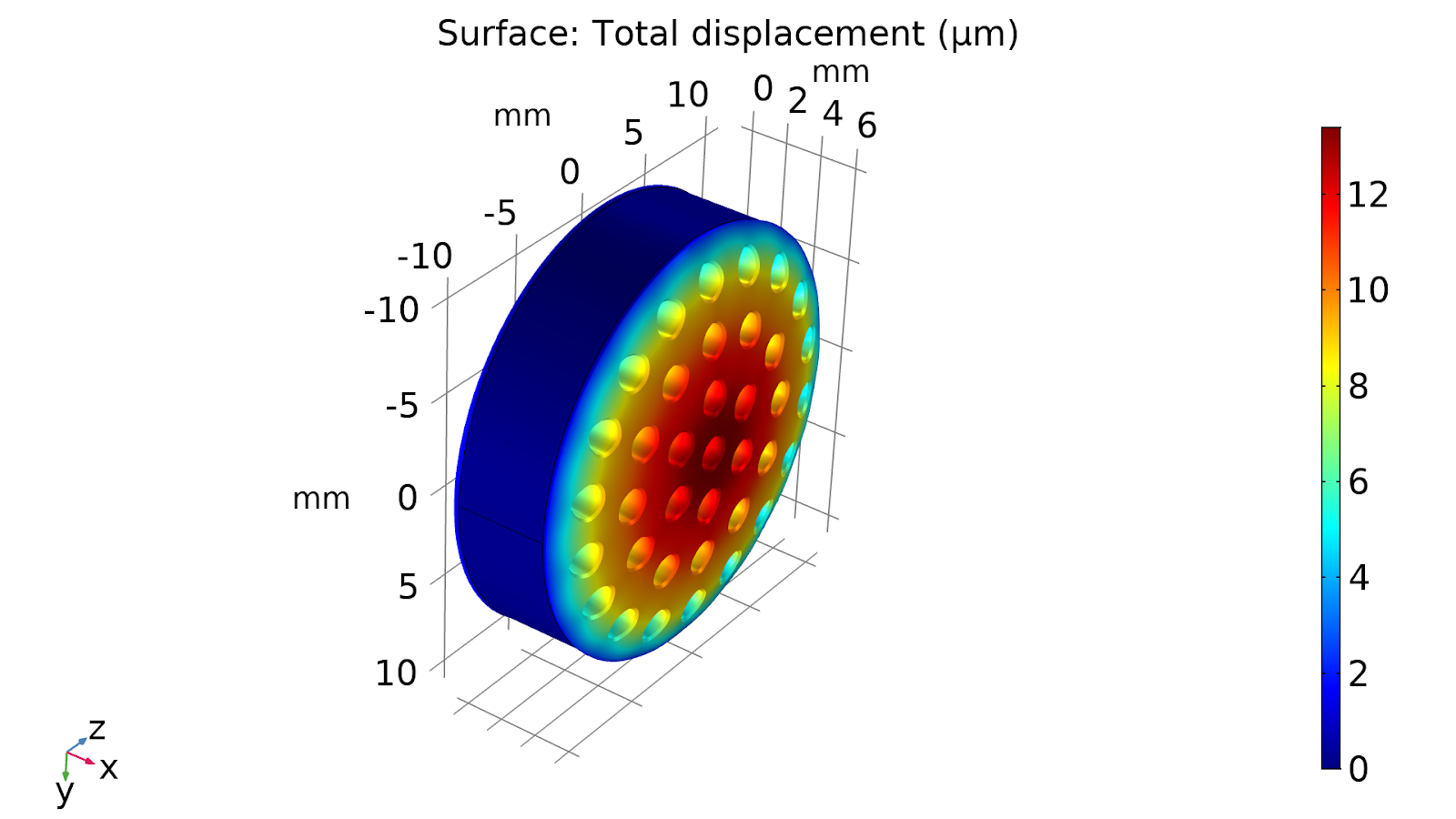 Placa rompedora
Figura 10: Placa rompedora
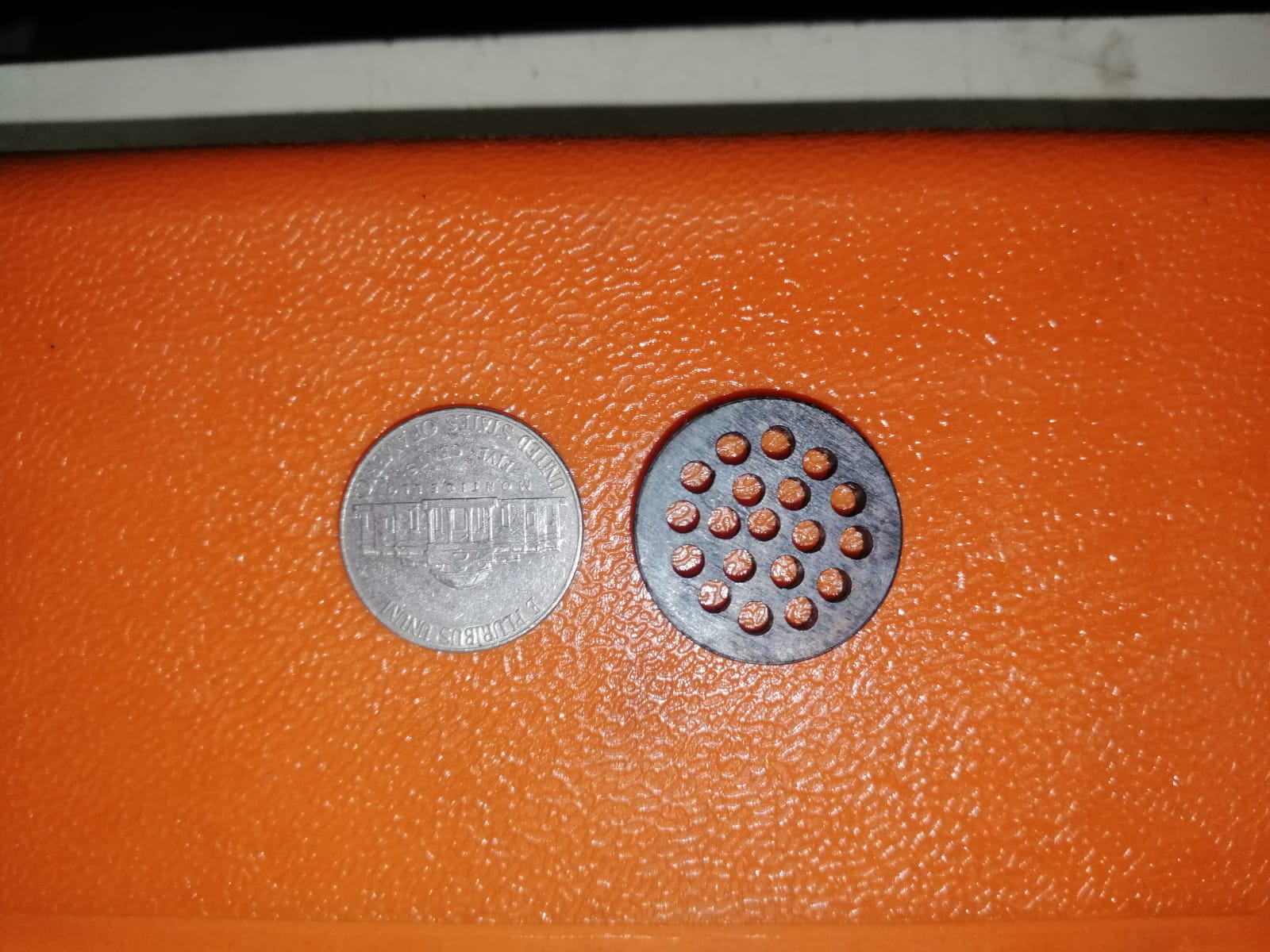 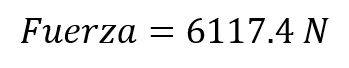 Espesor calculado: 2mm
15
Introducción



Objetivos



Metodología y Materiales



Diseño Mecánico - Eléctrico



Maquinado y Ensamble



Pruebas y resultados



Conclusiones y recomendaciones
Diseño Mecánico 
Caja de transmisión de potencia
Figura 13: Caja de transmisión
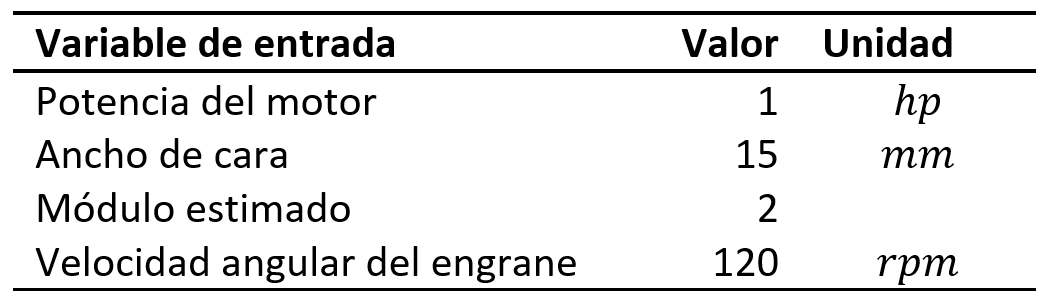 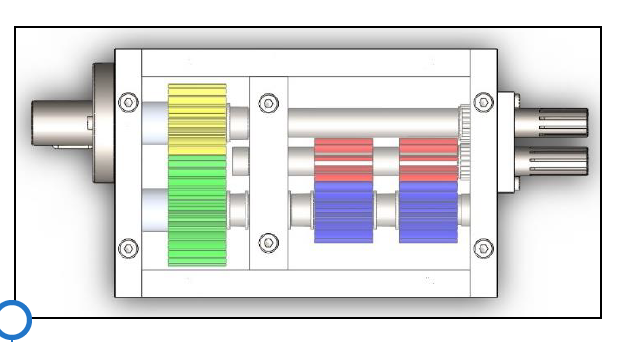 18
27
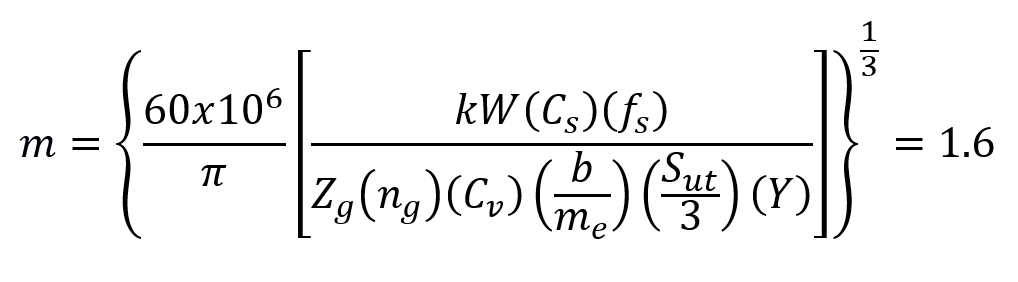 10
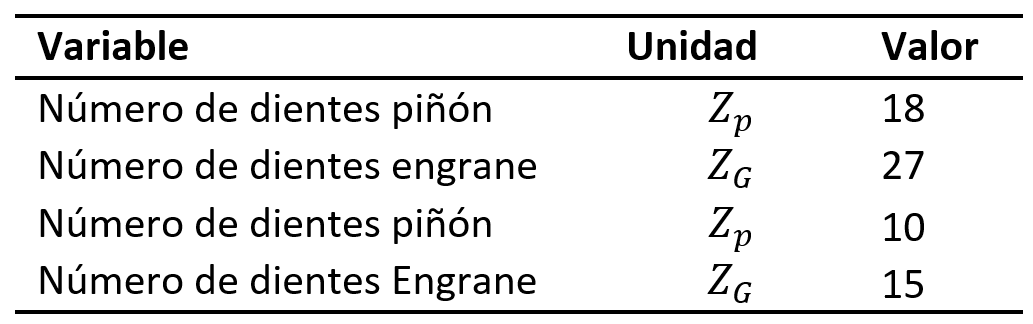 15
16
Introducción



Objetivos



Metodología y Materiales



Diseño Mecánico - Eléctrico



Maquinado y Ensamble



Pruebas y resultados



Conclusiones y recomendaciones
Diseño Electrónico
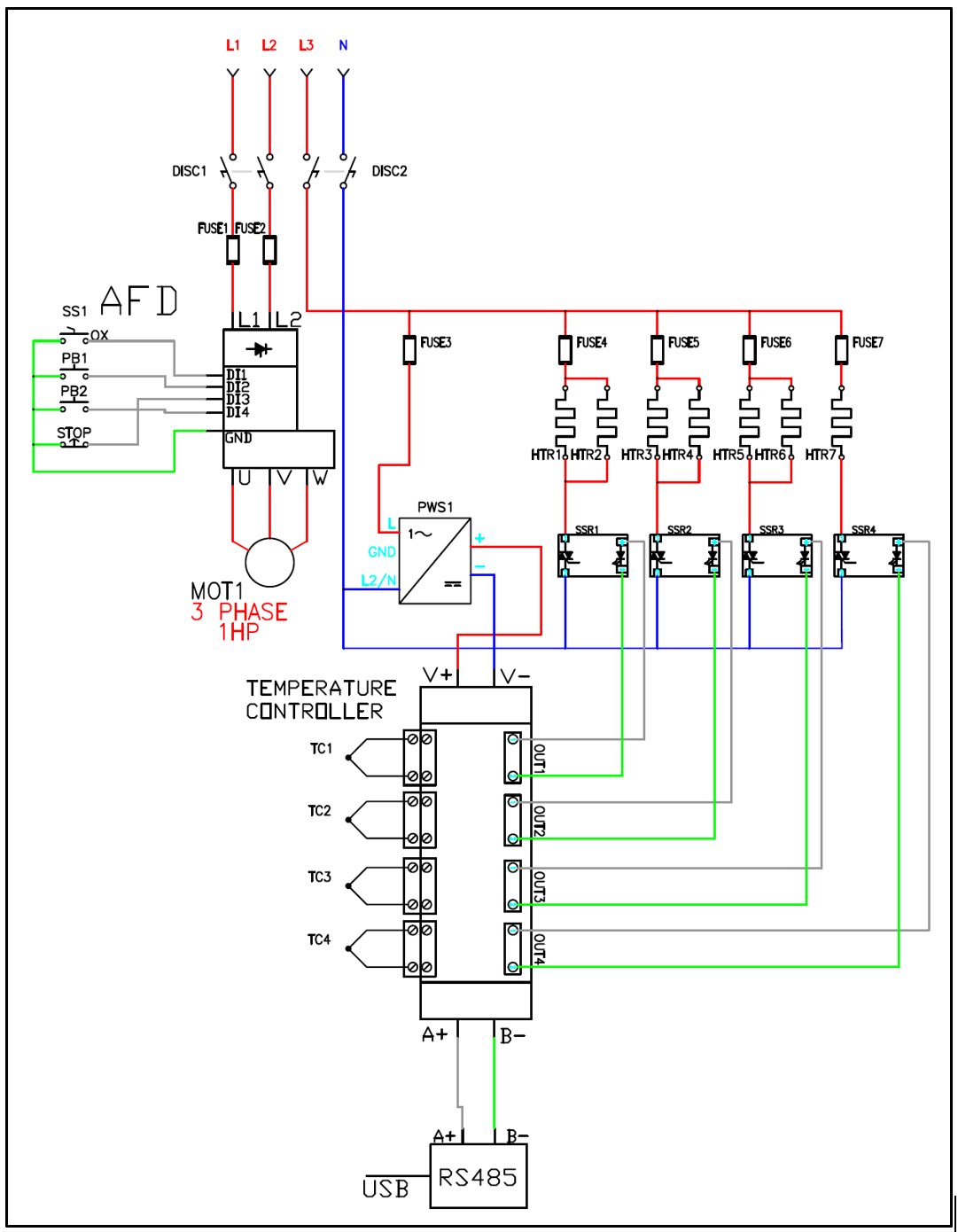 Figura 14: Circuito electrónico (Parte 1)
Motor: 1HP, 1700 rpm, 220VAC
Variador de frecuencia: WEG CFW100
Termorresistencias: 110VAC , 200 W
Relé de estado sólido: AC/DC, voltaje de control 3-32VDC, voltaje de salida 110-220V
Fusibles: Cerámicos 10 A
17
Introducción



Objetivos



Metodología y Materiales



Diseño Mecánico - Eléctrico



Maquinado y Ensamble



Pruebas y resultados



Conclusiones y recomendaciones
Diseño Electrónico
Figura 15: Circuito electrónico (Parte 2)
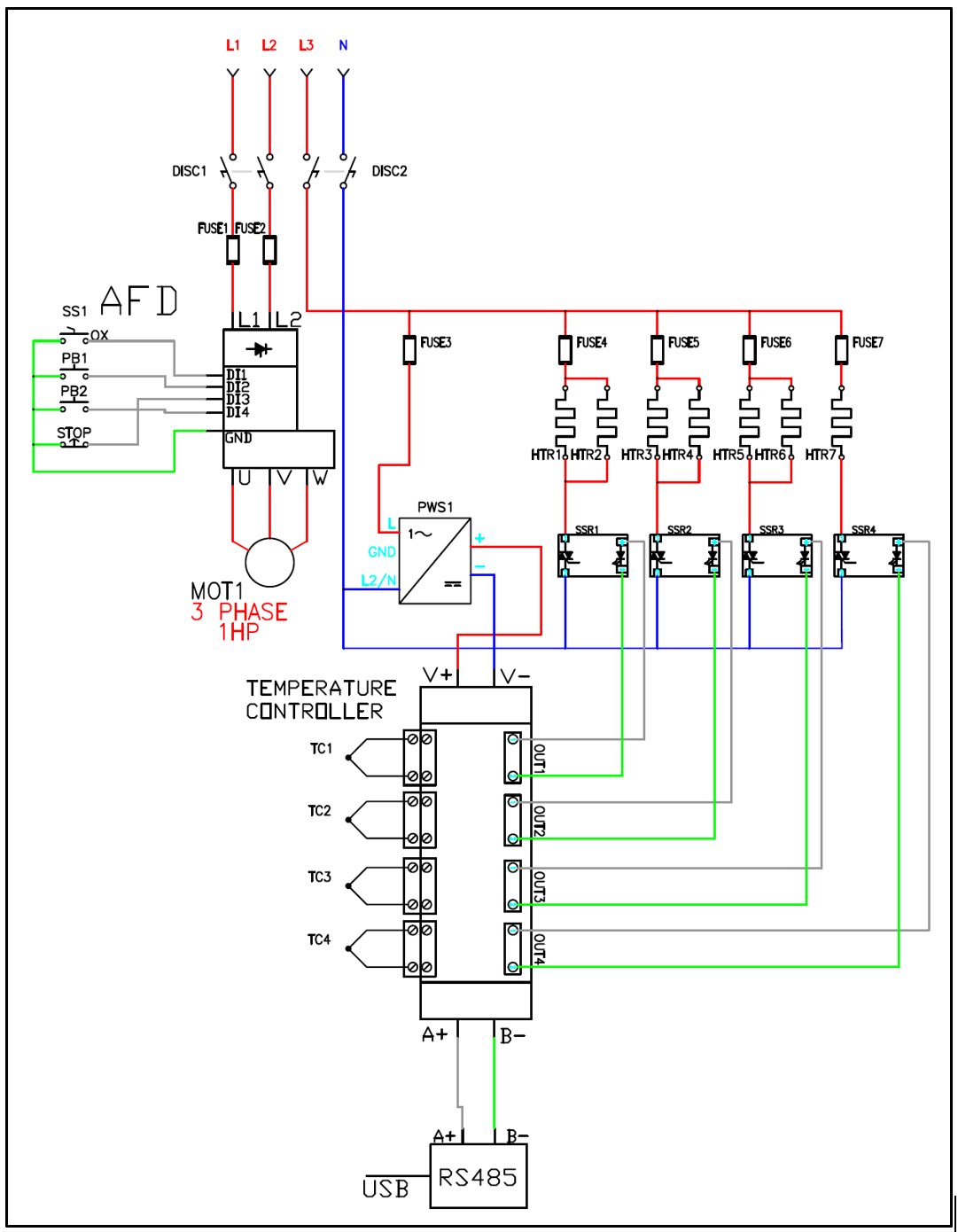 Controlador de temperatura: Autonics TM4-N2SB 4
Tipo de control: PID
Convertidor: Convertidor USB a RS485 Aislado
Termopar: Tipo J (rosca M6), Tipo K (arandela)
Fuente de voltaje DC: alimentación 110VAC, salida de 3-32 VDC, 80W
18
Introducción



Objetivos



Metodología y Materiales



Diseño Mecánico - Eléctrico



Maquinado y Ensamble



Pruebas y resultados



Conclusiones y recomendaciones
Diseño Térmico
Figura 17: Temperatura entre zona de alimentación y mezcla
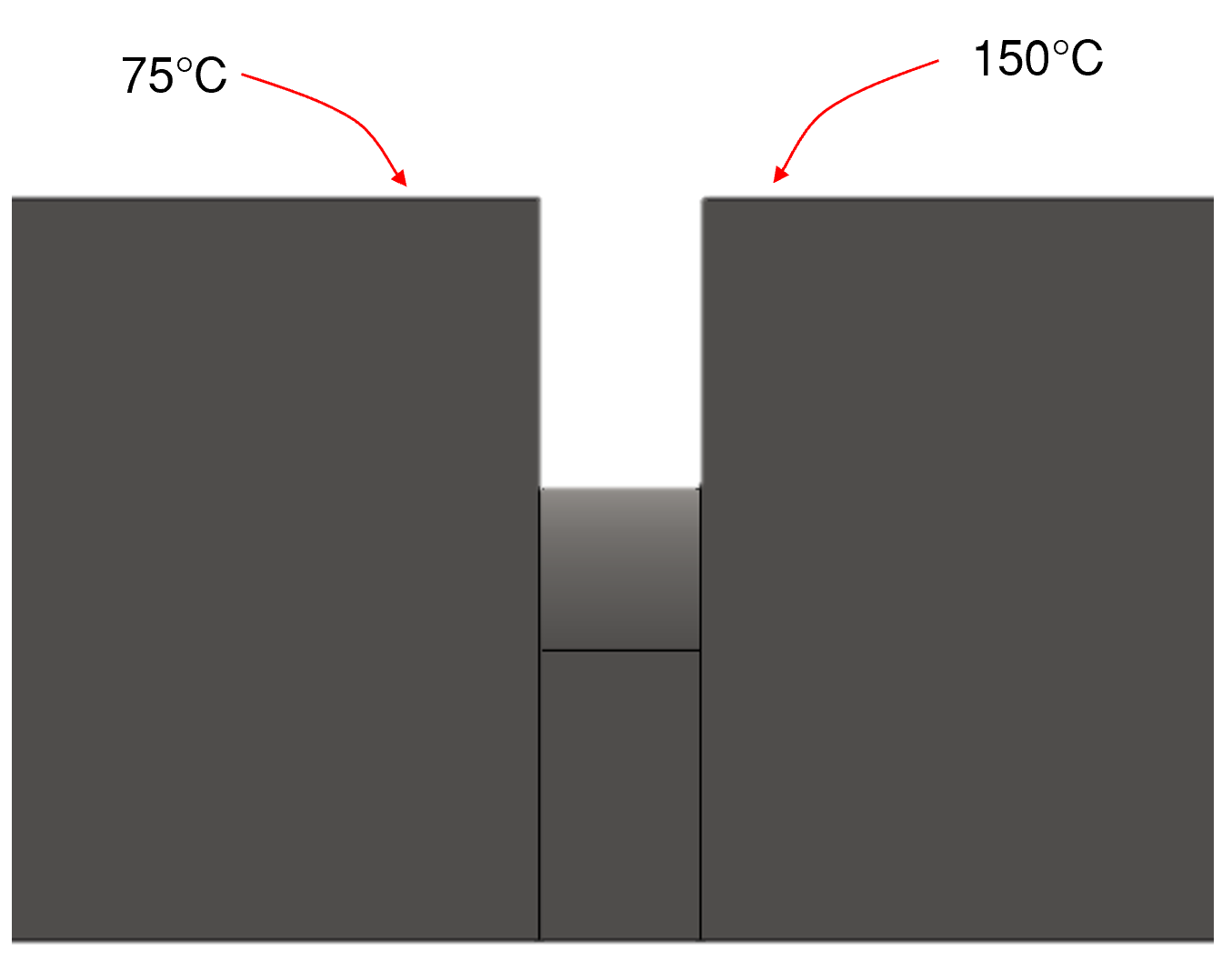 Figura 16:
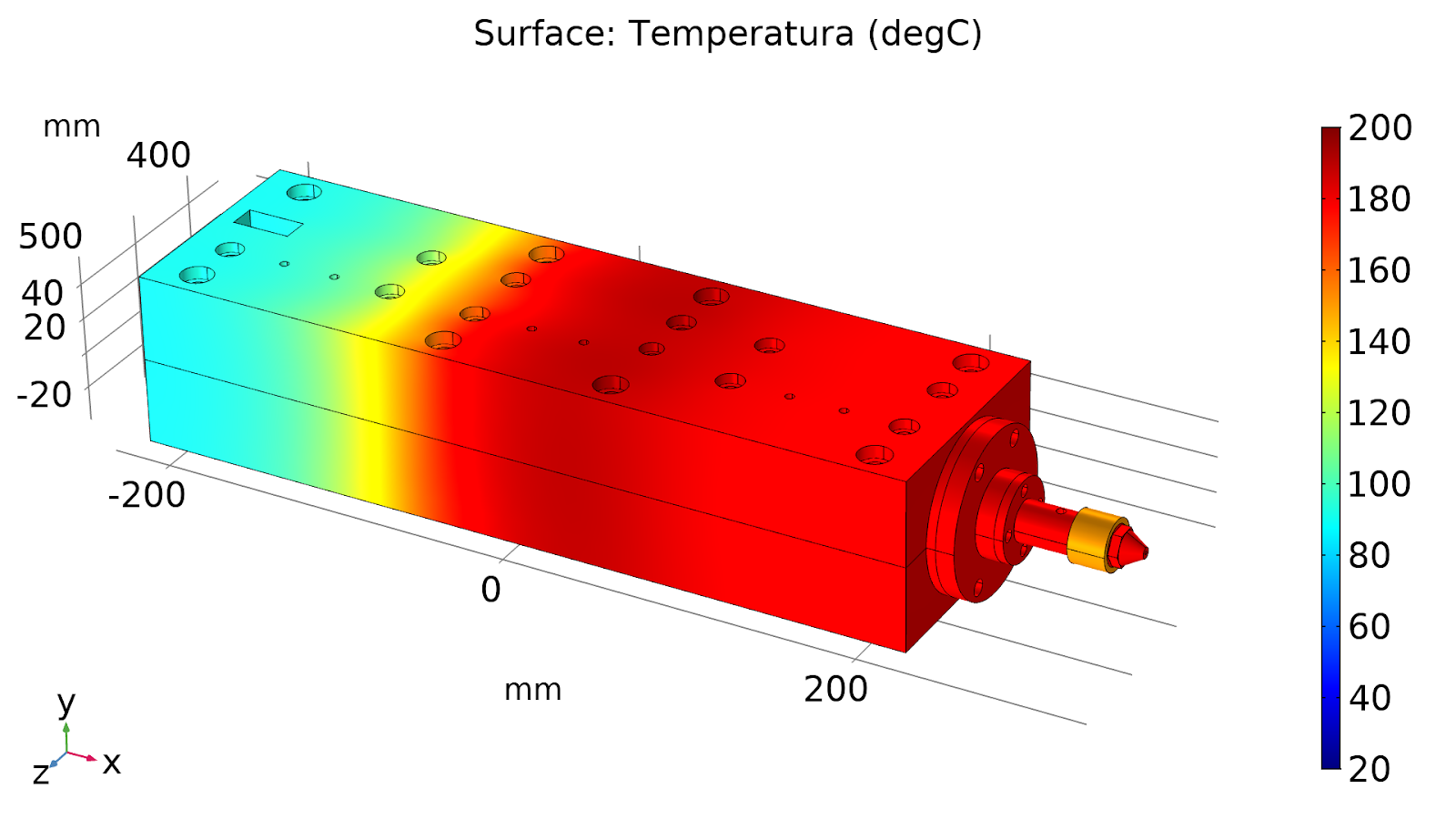 Transferencia de calor
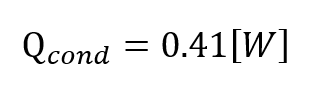 Figura 18: Aislante
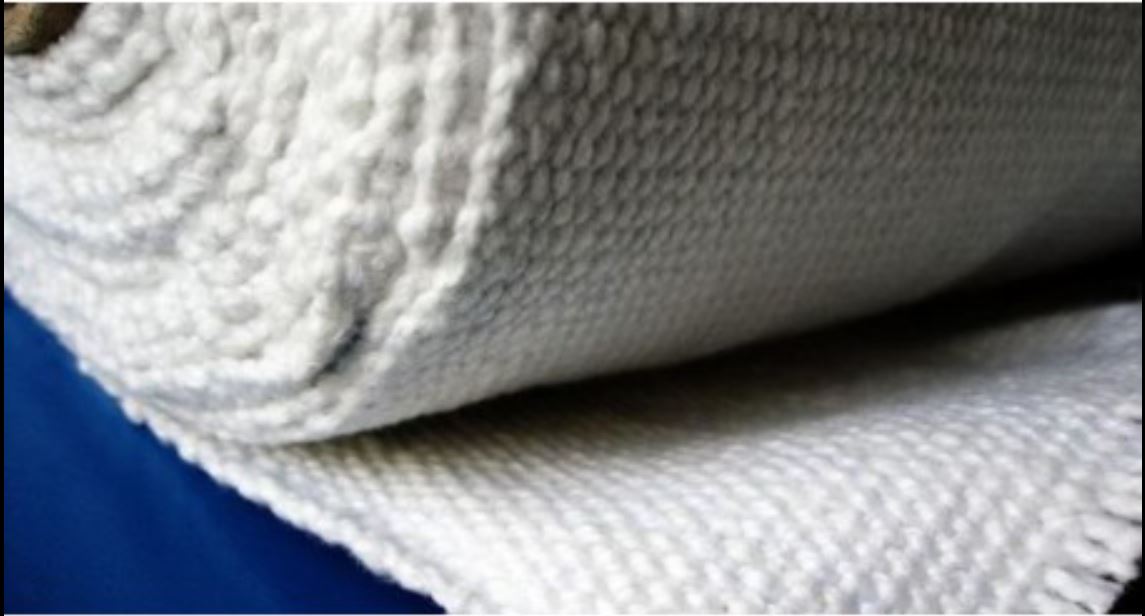 Conductividad Térmica del aislante= 0.044 W/mK
19
Introducción



Objetivos



Metodología y Materiales



Diseño Mecánico - Eléctrico



Maquinado y Ensamble



Pruebas y resultados



Conclusiones y recomendaciones
Máquina Extrusora 
Partes
Figura 19: Diseño conceptual de la maquina
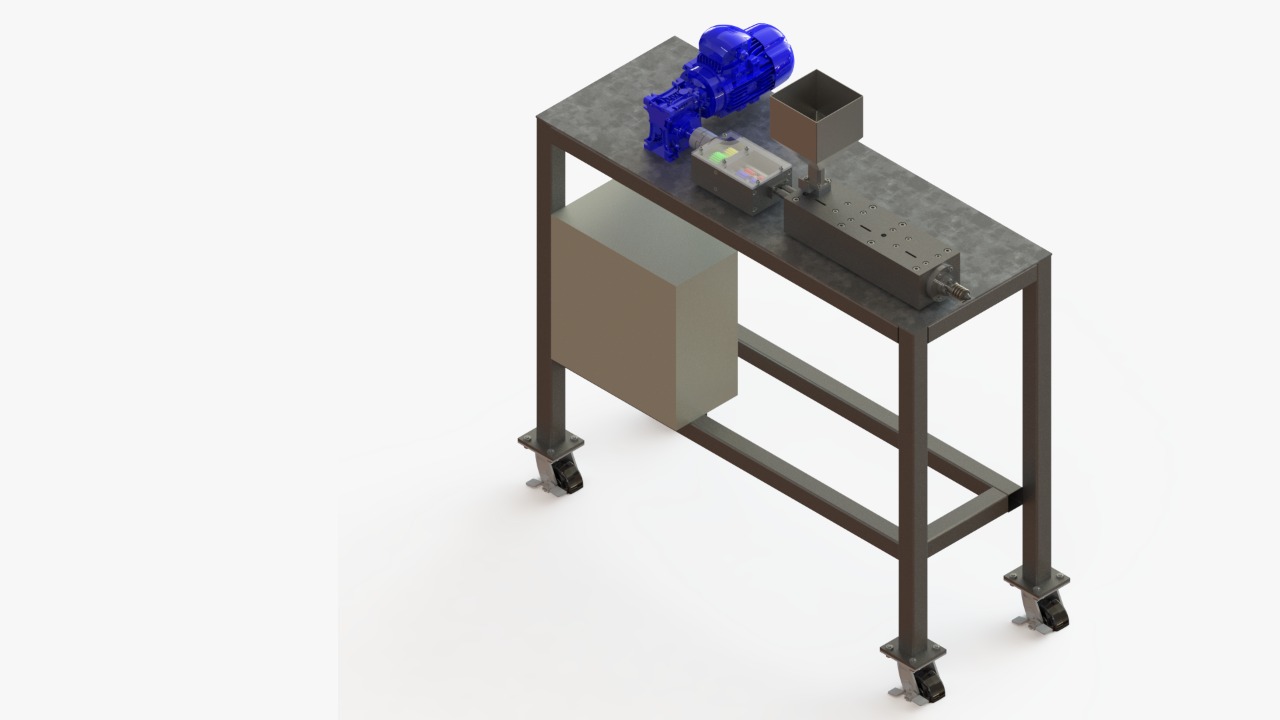 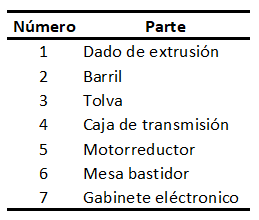 5
3
2
4
1
6
7
20
Introducción



Objetivos



Metodología y Materiales



Diseño Mecánico - Eléctrico



Maquinado y Ensamble



Pruebas y resultados



Conclusiones y recomendaciones
Proceso de Mecanizado
Figura 23: Mecanizado del tornillo
Figura 20: Soporte de barril
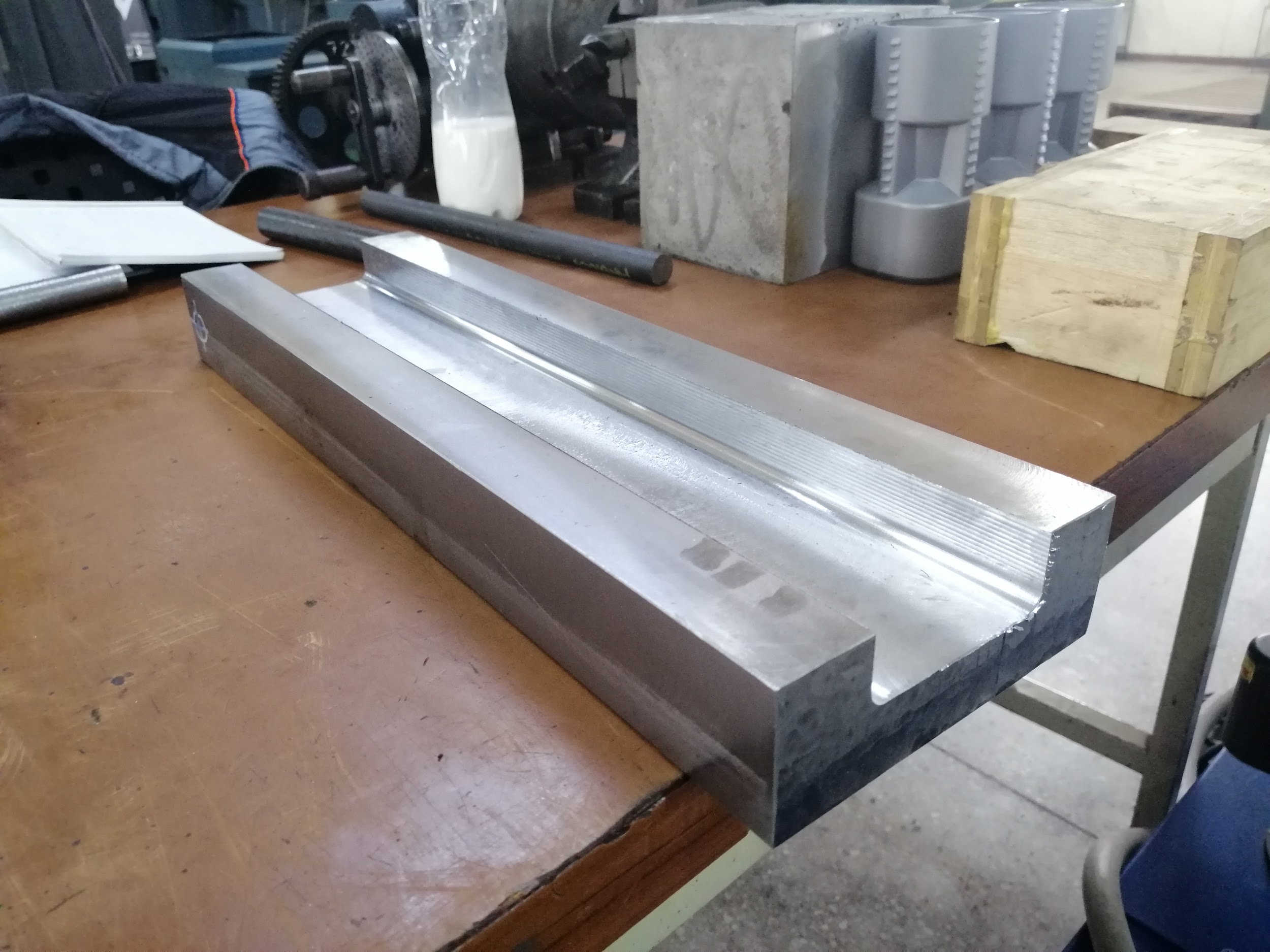 Figura 22: Acople de boquilla
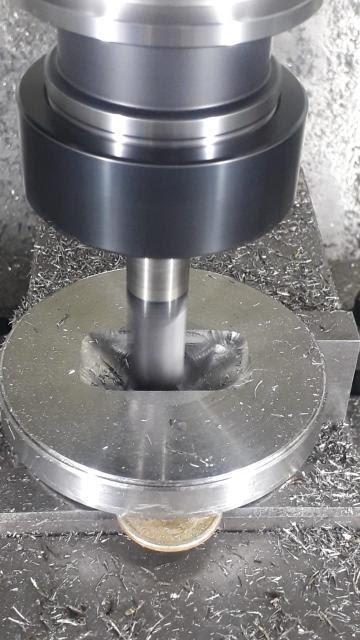 Figura 21: Barril
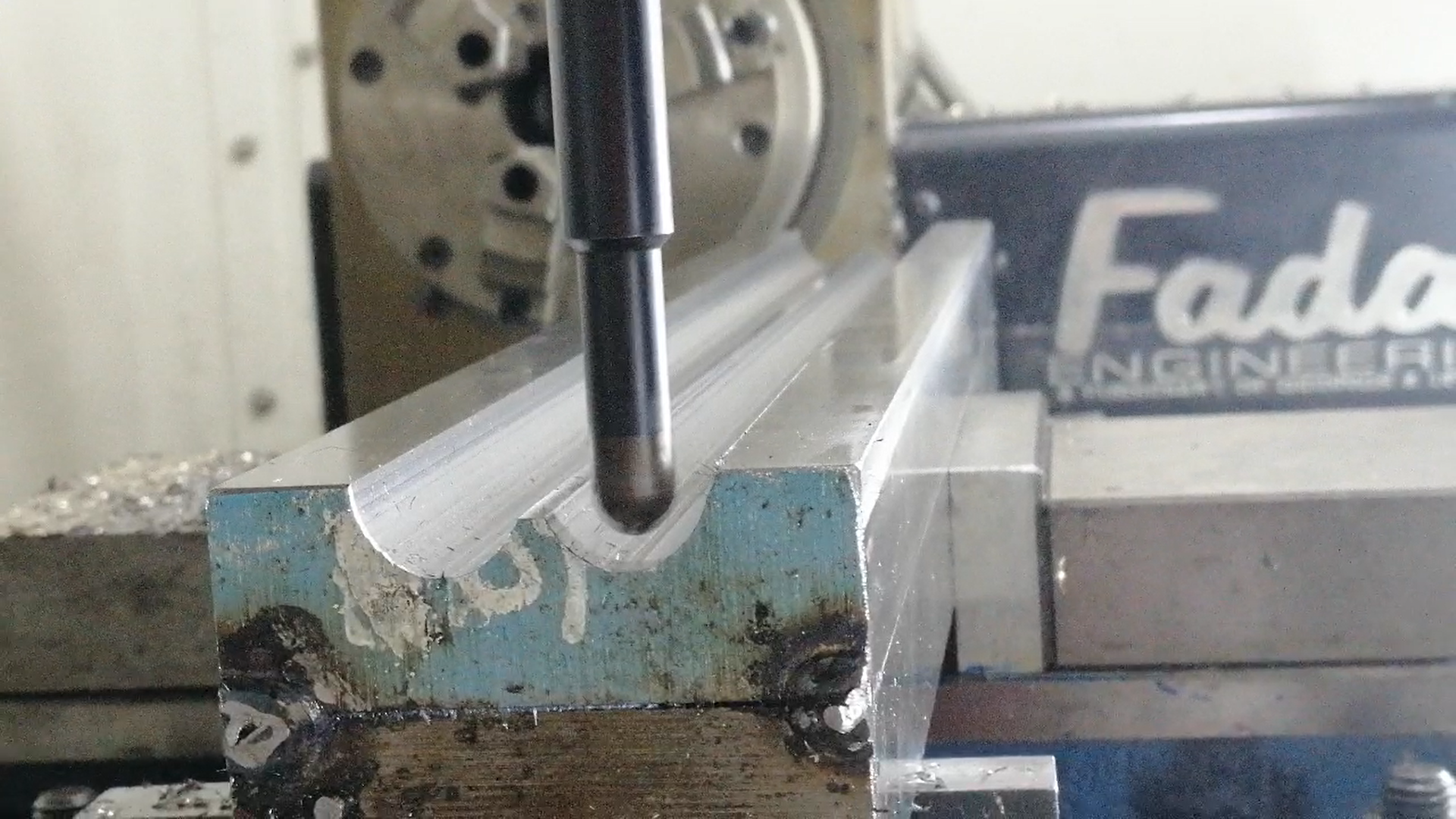 Figura 24: a)Diseño inicial b)Diseño final
a)
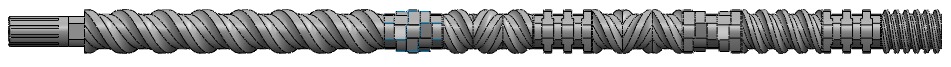 b)
21
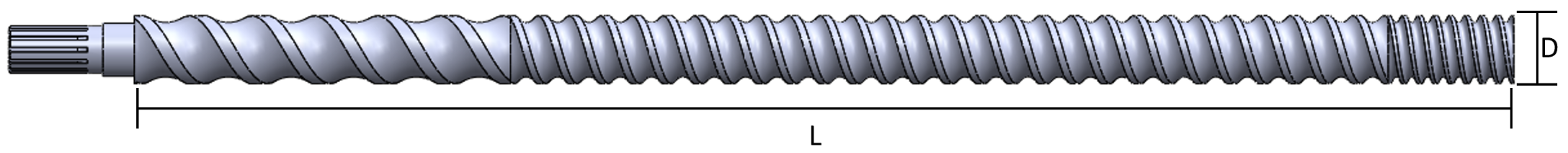 Introducción



Objetivos



Metodología y Materiales



Diseño Mecánico - Eléctrico



Maquinado y Ensamble



Pruebas y resultados



Conclusiones y recomendaciones
Características de la máquina
Figura 25: Máquina prototipo EDT
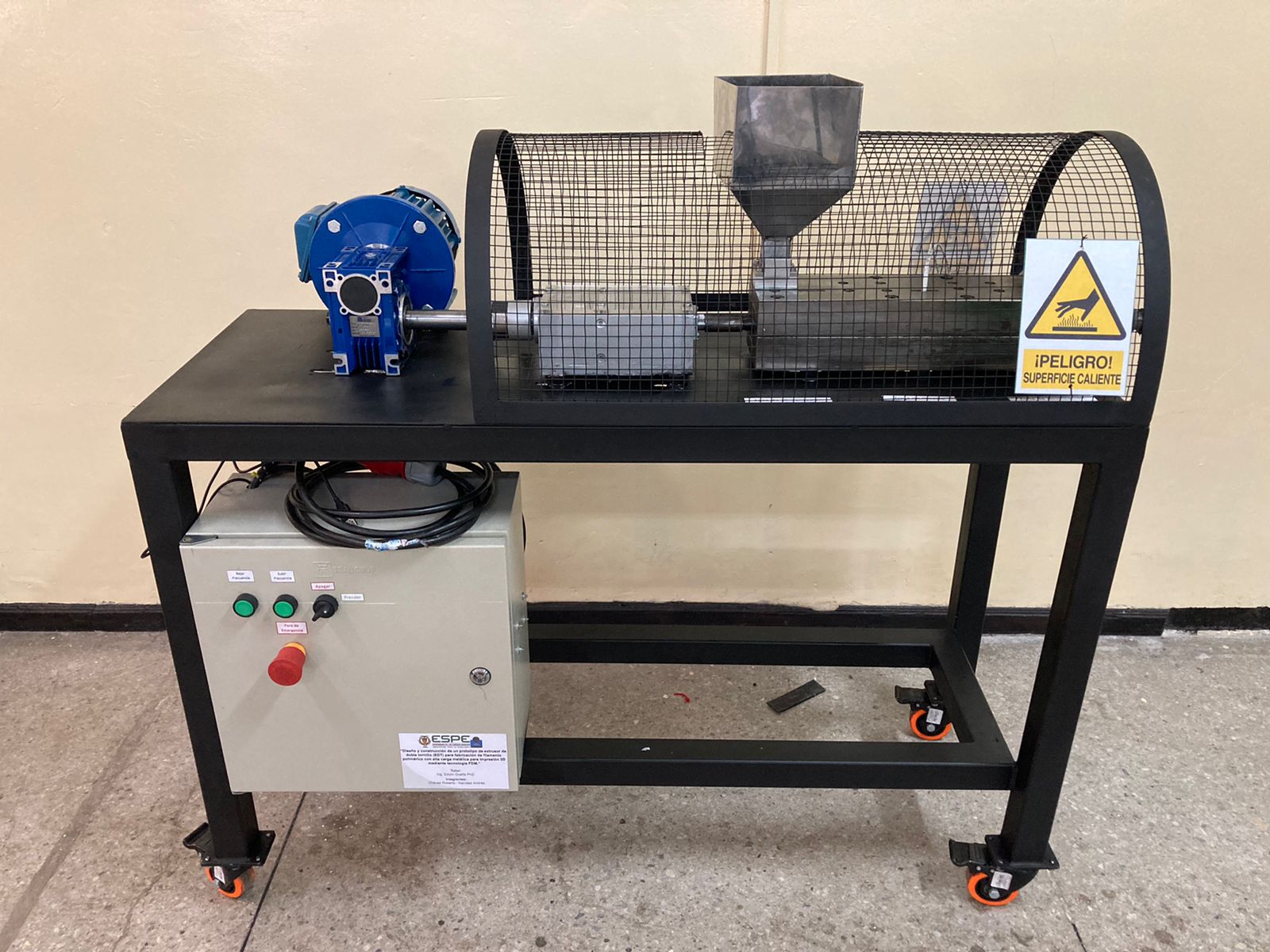 Dimensiones generales (LxWxH): 1268 x  450 x 1366 mm
Potencia: 1HP, 59Nm, reducción 1:20.
Alimentación eléctrica: 220 VAC-TrifásicoVelocidad del motor: 60-108 rpm
22
Introducción



Objetivos



Metodología y Materiales



Diseño Mecánico - Eléctrico



Maquinado y Ensamble



Pruebas y resultados



Conclusiones y recomendaciones
Protocolo de prueba del EDT
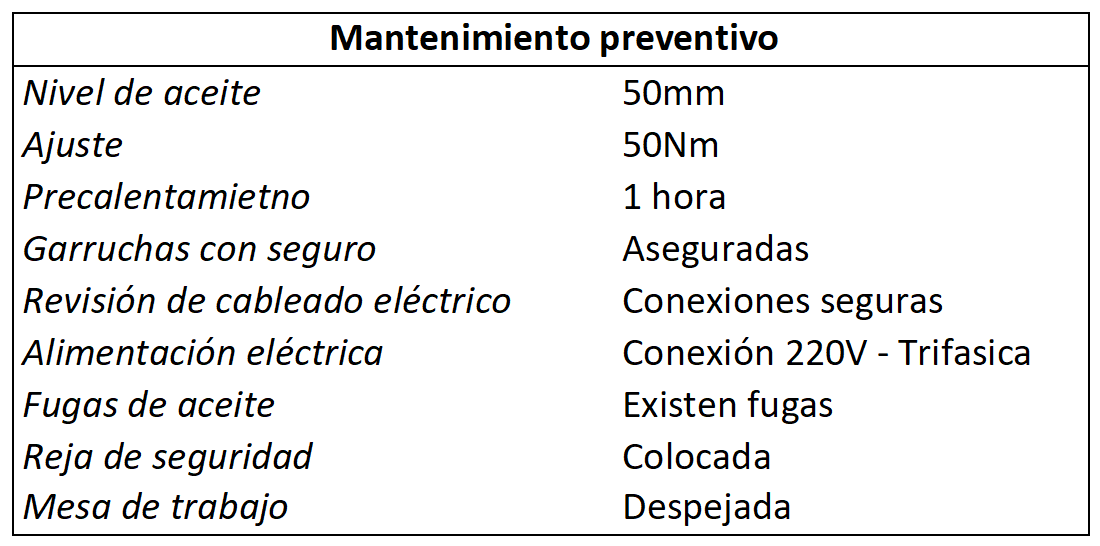 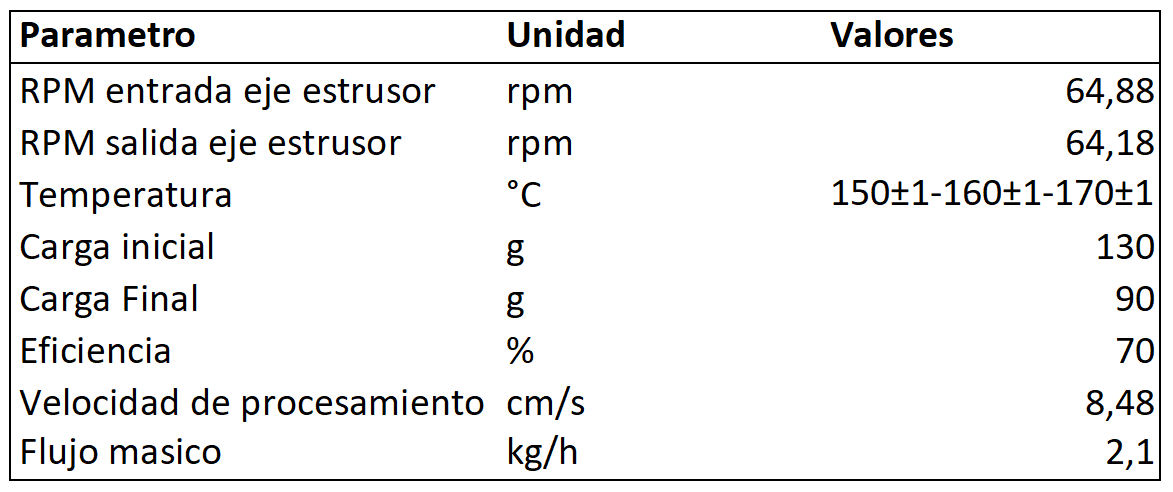 23
Introducción



Objetivos



Metodología y Materiales



Diseño Mecánico - Eléctrico



Maquinado y Ensamble



Pruebas y resultados



Conclusiones y recomendaciones
Velocidad de rotación de los tornillos
Figura 26
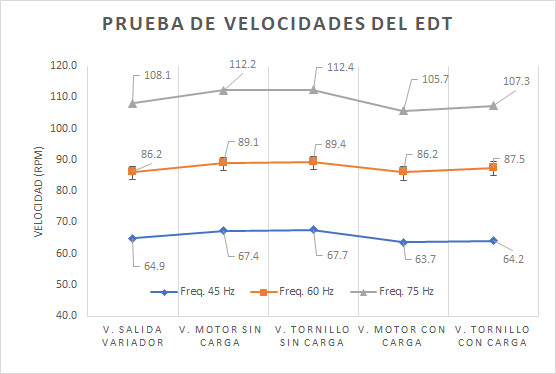 Velocidad sin carga: >4%
Velocidad con carga: <3%
24
Introducción



Objetivos



Metodología y Materiales



Diseño Mecánico - Eléctrico



Maquinado y Ensamble



Pruebas y resultados



Conclusiones y recomendaciones
Parámetros para DOE
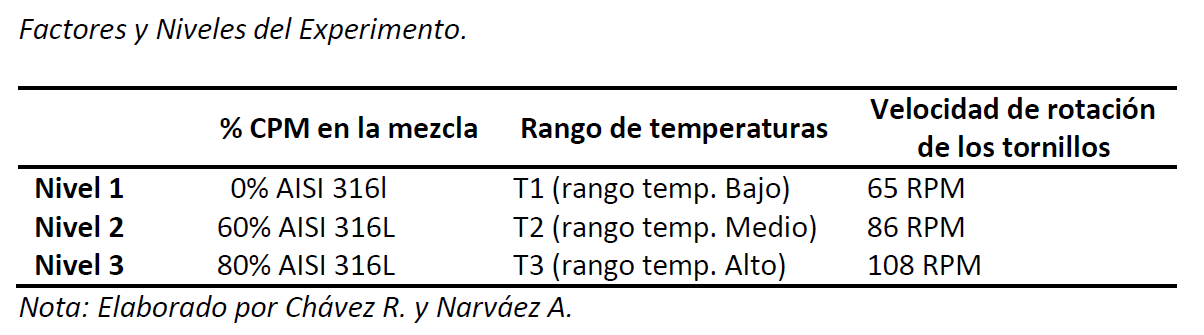 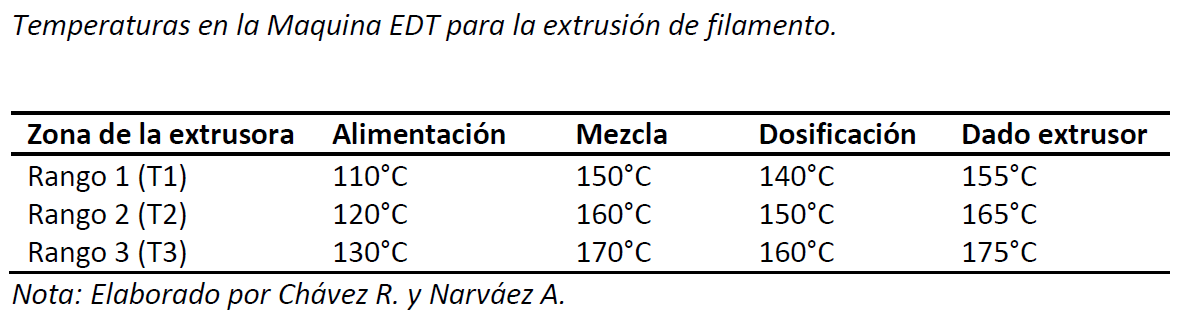 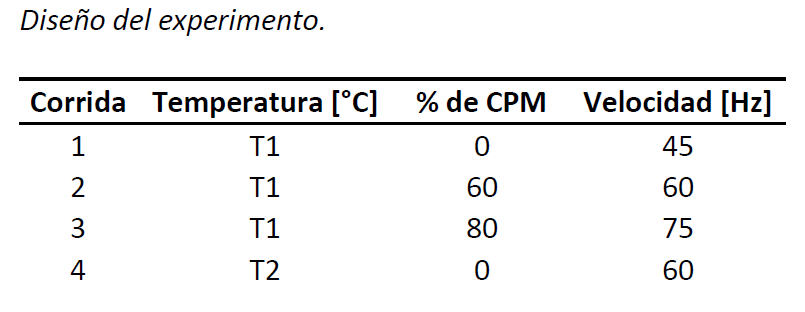 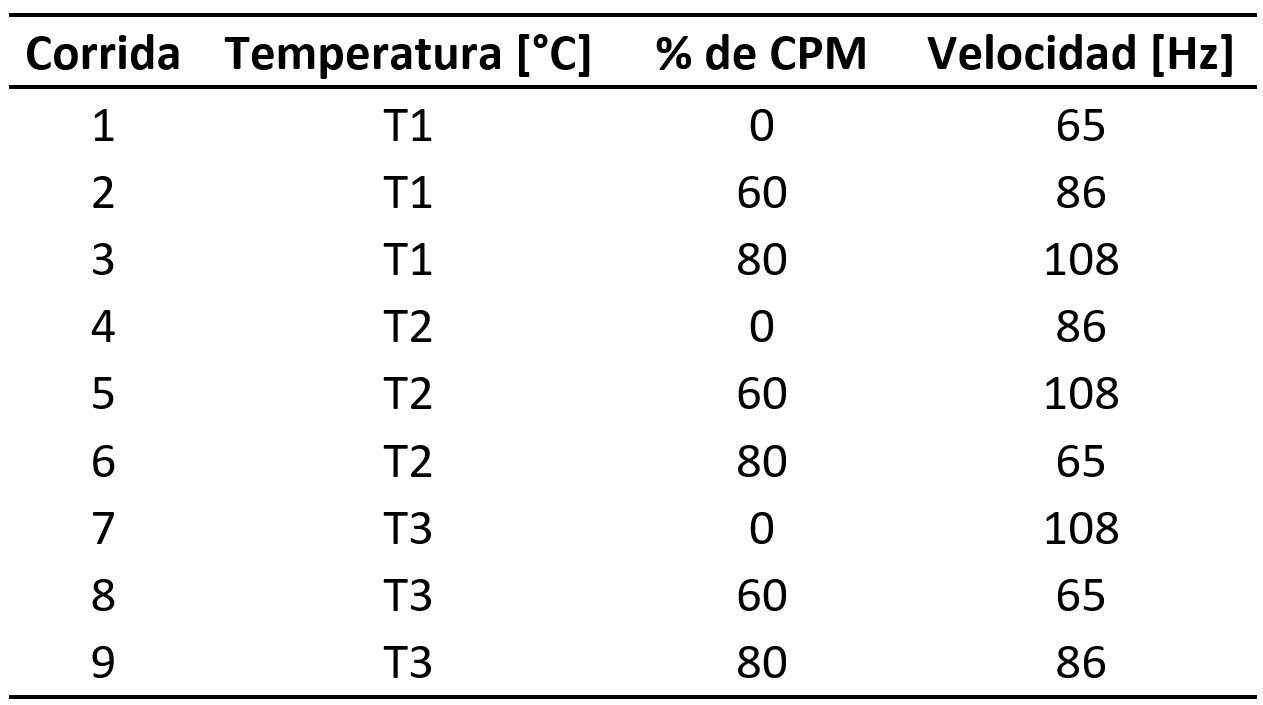 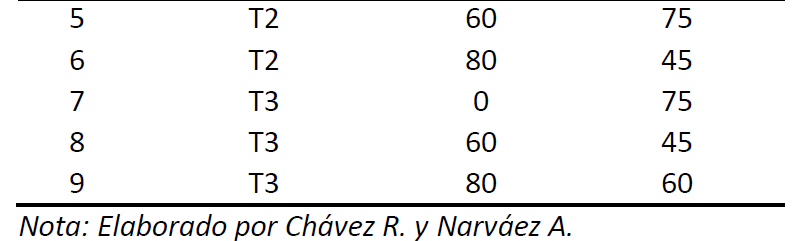 25
Introducción



Objetivos



Metodología y Materiales



Diseño Mecánico - Eléctrico



Maquinado y Ensamble



Pruebas y resultados



Conclusiones y recomendaciones
Material
Figura 27: Material de entrada
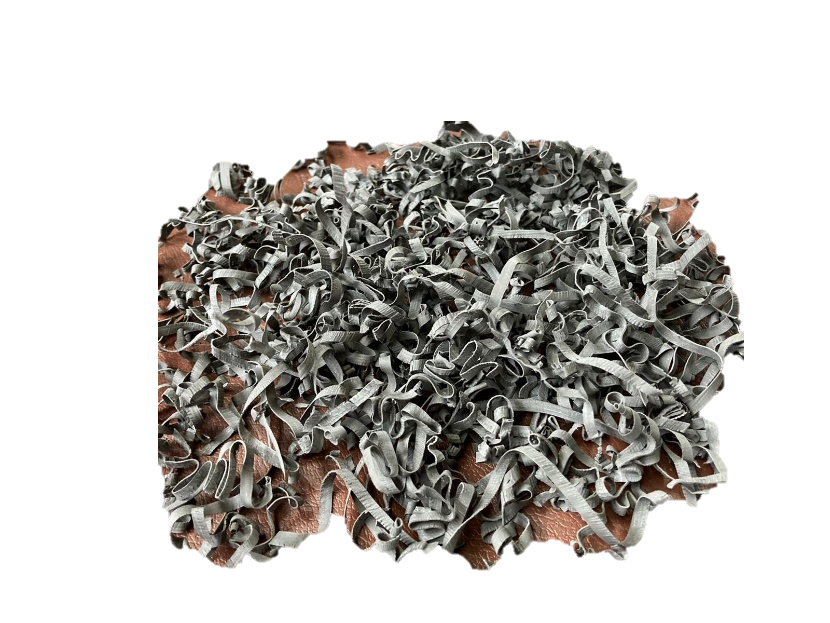 Figura 28: Filamento con  a)0% CPM, b)60% CPM, c)80% CPM
a)		                 b)		    	    c)
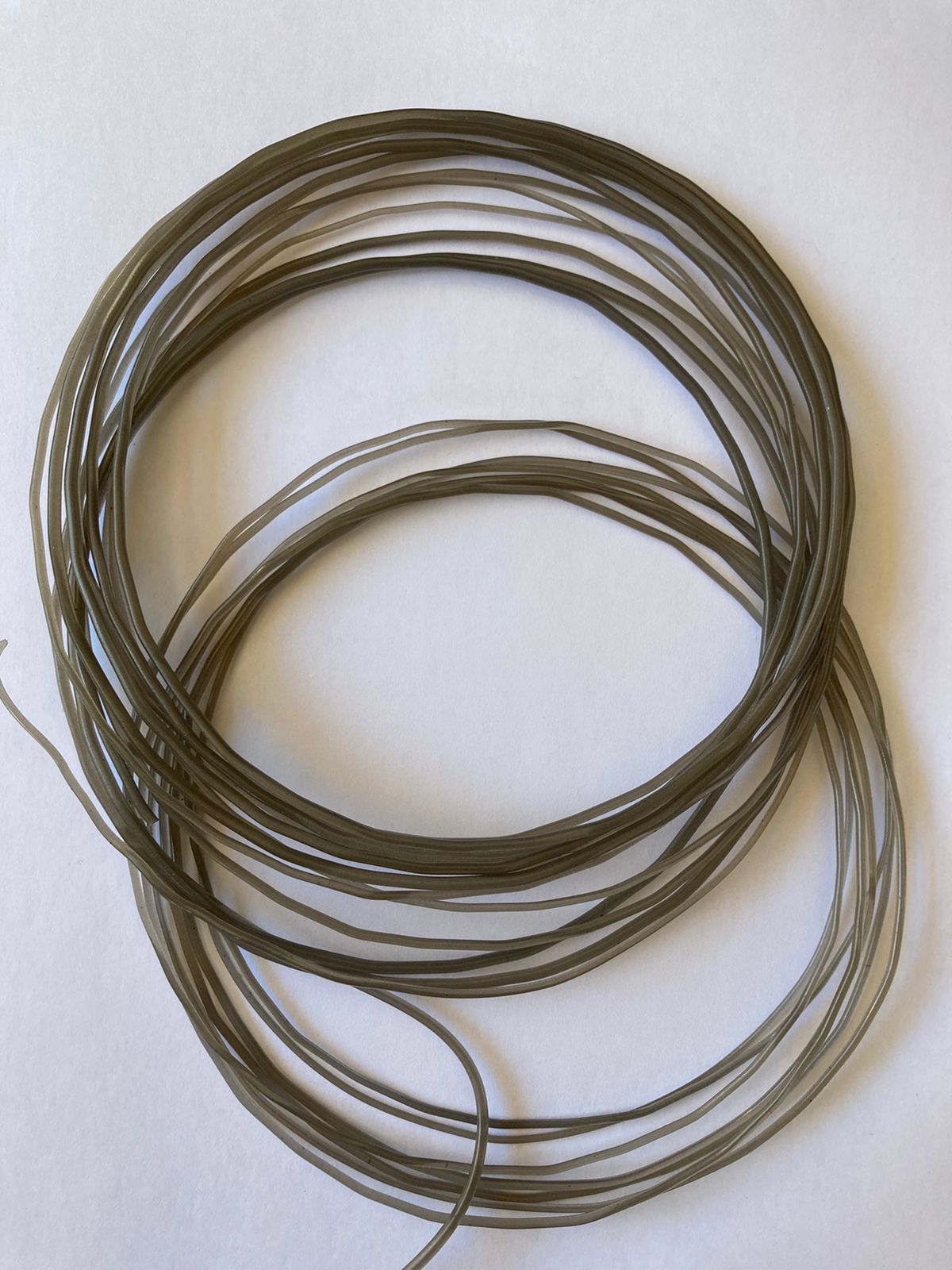 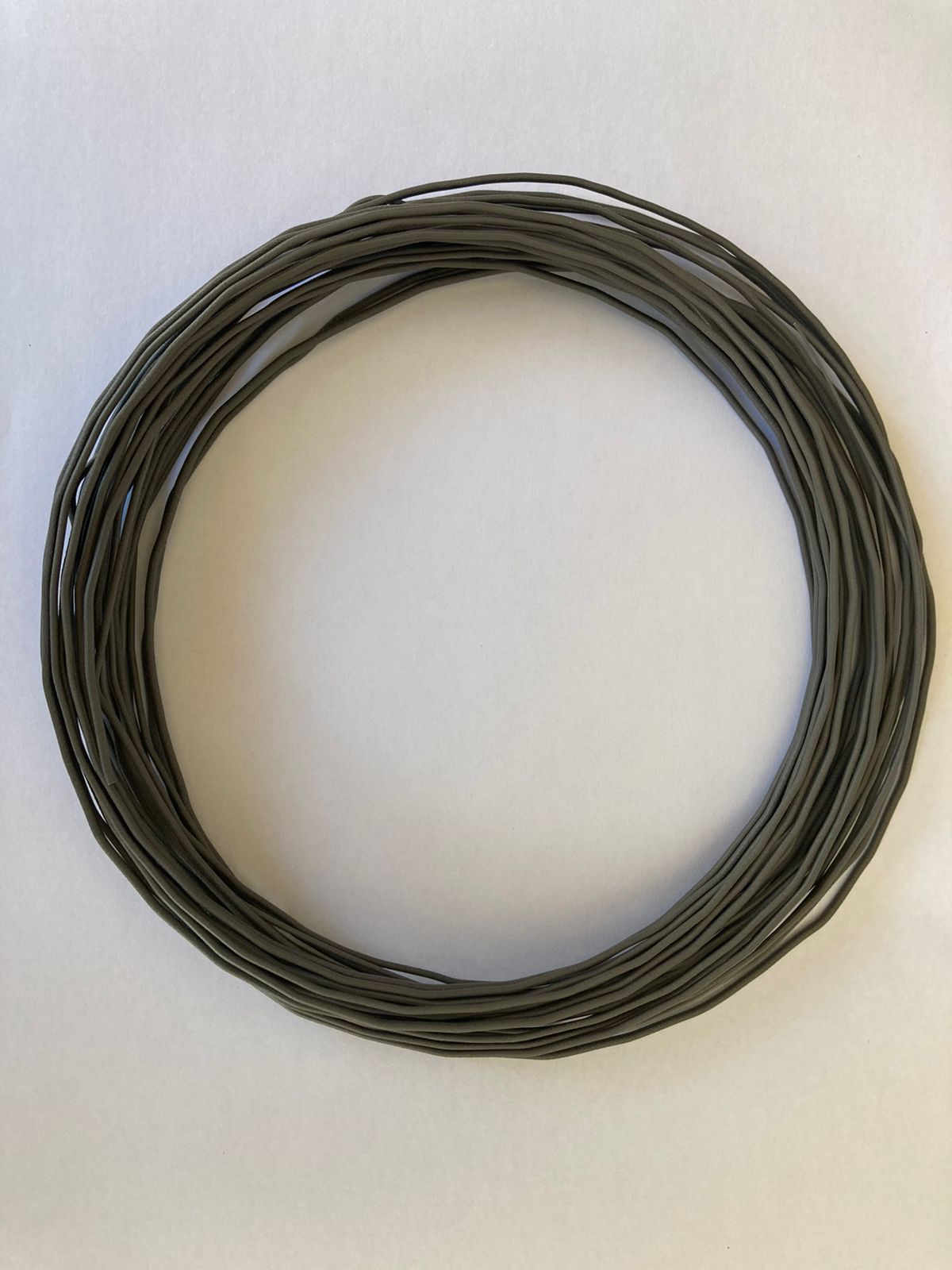 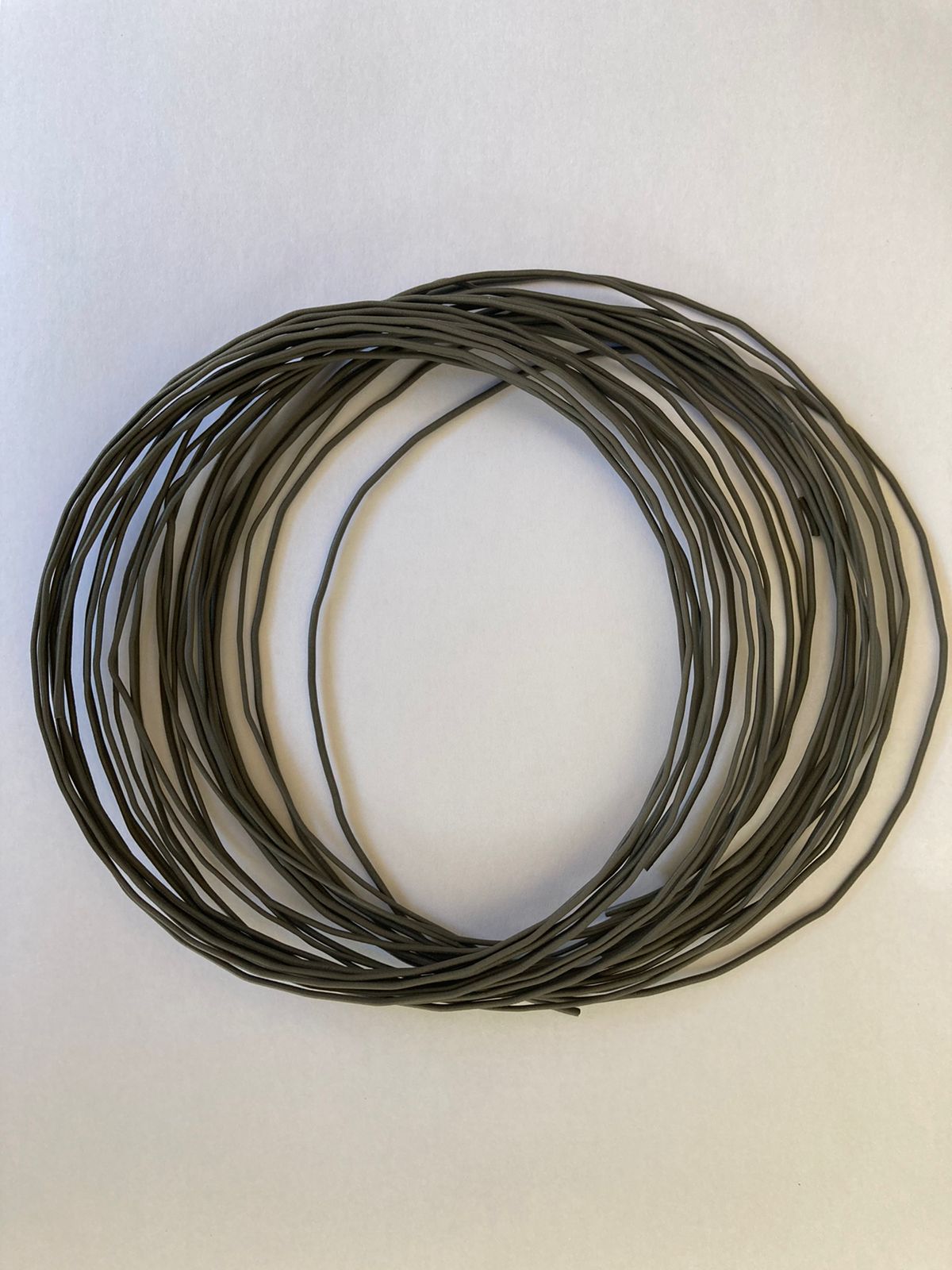 26
Introducción



Objetivos



Metodología y Materiales



Diseño Mecánico - Eléctrico



Maquinado y Ensamble



Pruebas y resultados



Conclusiones y recomendaciones
Diámetros Obtenidos
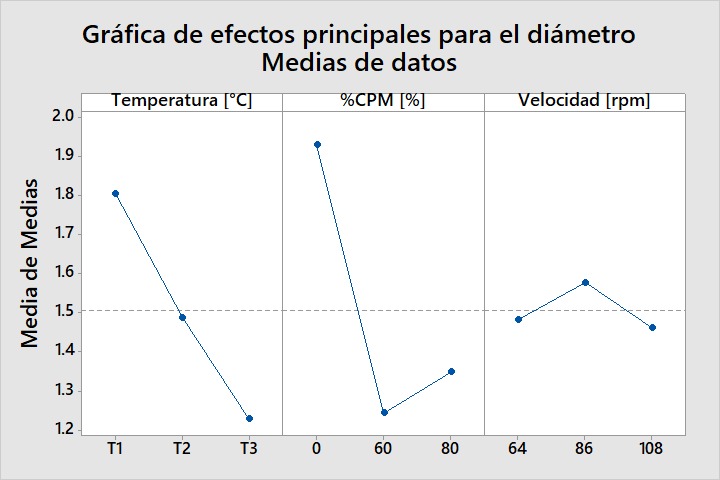 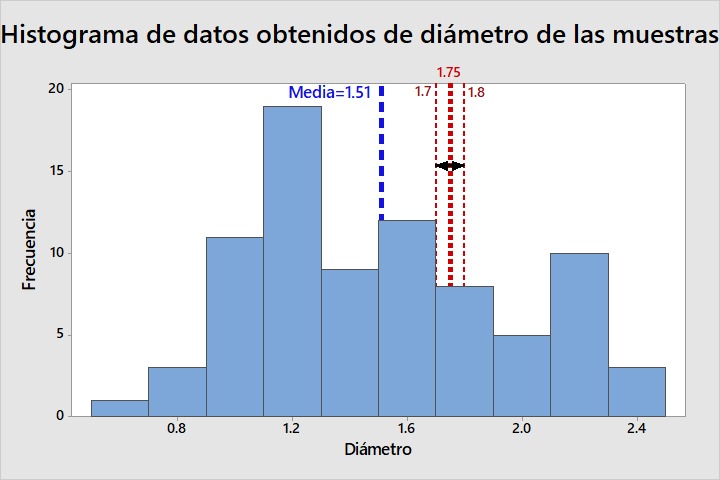 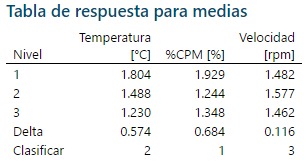 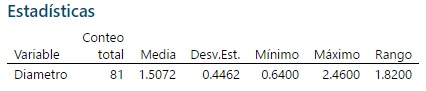 27
Introducción



Objetivos



Metodología y Materiales



Diseño Mecánico - Eléctrico



Maquinado y Ensamble



Pruebas y resultados



Conclusiones y recomendaciones
Ensayo de tracción
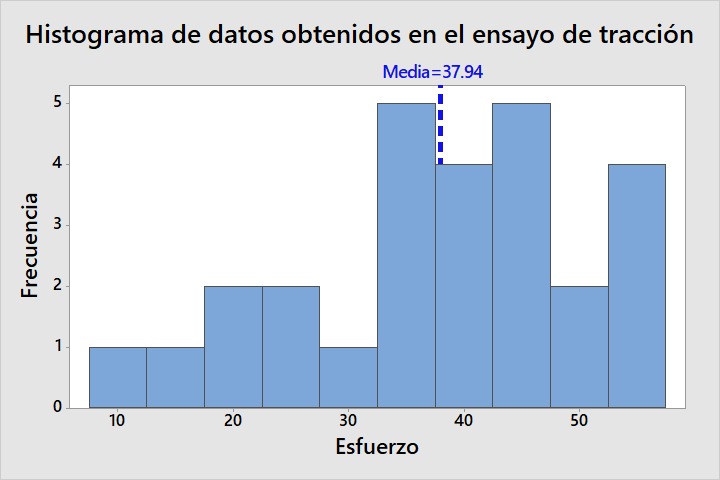 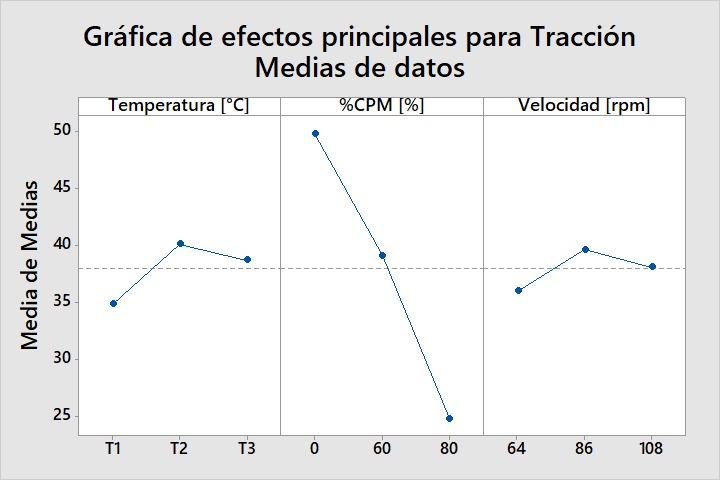 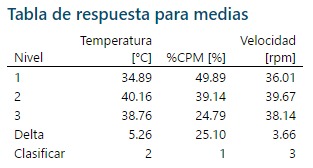 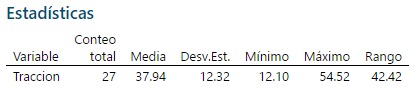 28
Introducción



Objetivos



Metodología y Materiales



Diseño Mecánico - Eléctrico



Maquinado y Ensamble



Pruebas y resultados



Conclusiones y recomendaciones
Metalografía
Figura 30: a) 60 %CPM, b) 80%CPM, c) Ultrafuse 316L
Figura 29: Muestras para metalografía
a)	                b)		       c)
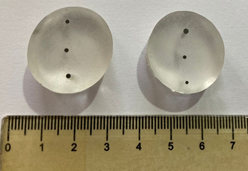 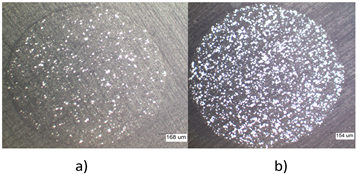 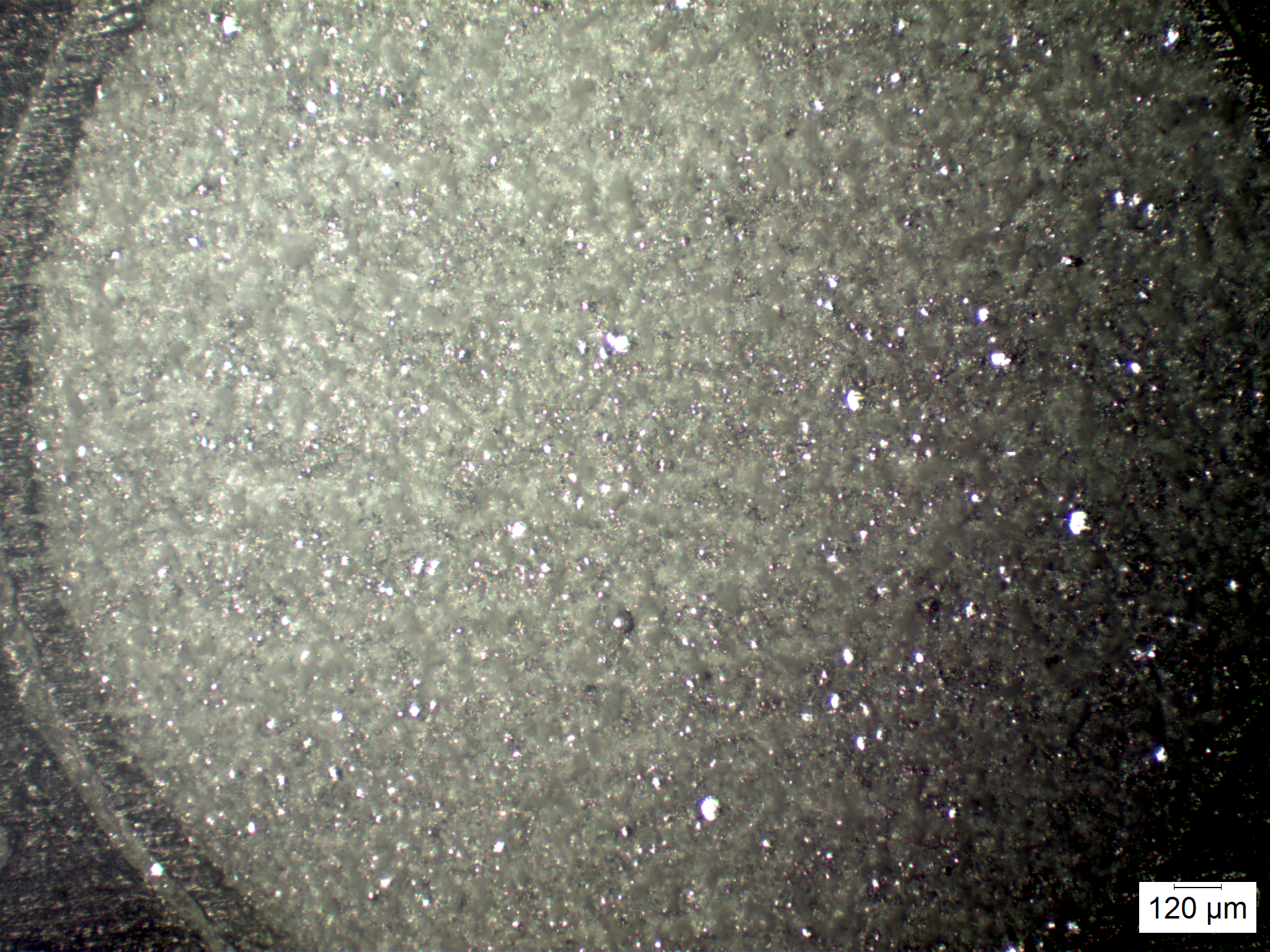 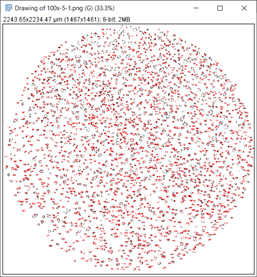 Figura 31: Análisis de partículas metálicas por software
29
Introducción



Objetivos



Metodología y Materiales



Diseño Mecánico - Eléctrico



Maquinado y Ensamble



Pruebas y resultados



Conclusiones y recomendaciones
Metalografía
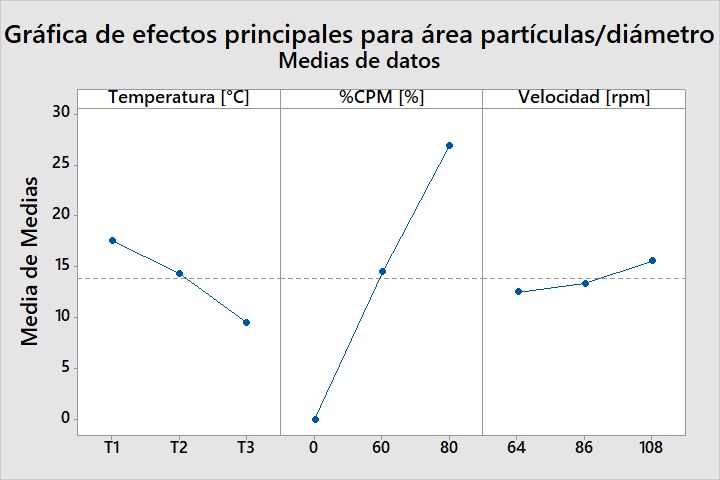 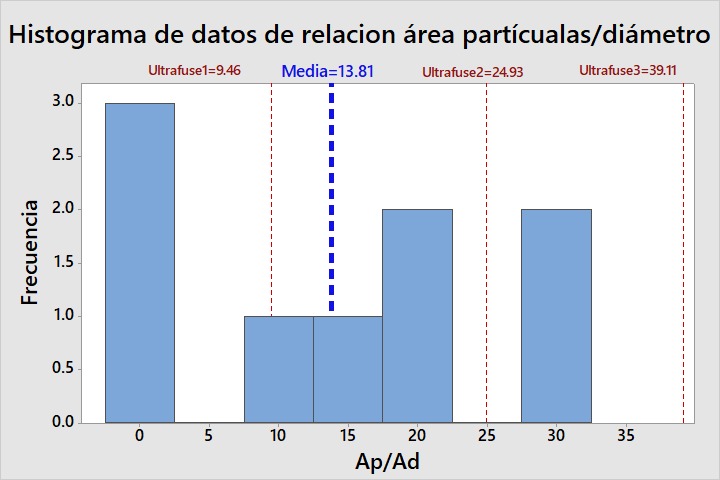 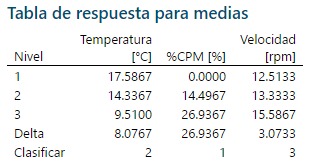 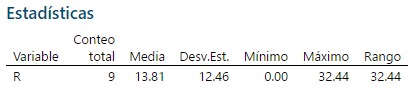 30
Introducción



Objetivos



Metodología y Materiales



Diseño Mecánico - Eléctrico



Maquinado y Ensamble



Pruebas y resultados



Conclusiones y recomendaciones
Conclusiones
Se diseñó y construyó un prototipo de EDT con dimensiones de 1268 x 450 x 1366 mm. Con capacidad de producción de 2.1 kg/h, capaz de llegar a una temperaturas de hasta 210 °C, que produce un filamento de diámetro polimérico entre 0.6 y 2.5 mm, con velocidad de extrusión de 8.48 cm/s y velocidad de husillo de 64 a 108 rpm.

Mediante la ayuda de tablas de selección de materiales y considerando los factores de mayor importancia para la selección de la materia prima; se produjo un filamento compuesto con base polimérica PLA y carga metálica de polvo de acero inoxidable 316L.

Basados en los esfuerzos obtenidos mediante cálculos mecánicos, térmicos y eliminando posibles concentradores de esfuerzos que podrían llevar al mal funcionamiento o desgaste de las piezas, se seleccionaron los materiales para cada parte del EDT, demostrando que los resultados son apropiados para su correcto funcionamiento.
31
Conclusiones
Introducción



Objetivos



Metodología y Materiales



Diseño Mecánico - Eléctrico



Maquinado y Ensamble



Pruebas y resultados



Conclusiones y recomendaciones
El prototipo fue montado de acuerdo a los planos realizados en el diseño respetando dimensiones, tolerancias y ajustes. El equipo fue probado y calibrado de acuerdo a los parámetros establecidos por el DOE. Obteniendo que los parámetros más relevantes para un diámetro cercano a la media son: % CPM y el rango de temperaturas. La combinación de parámetros que permitirían obtener un diámetro cercano al estándar de 1.75mm son: 80% CPM, T2 y 86 rpm. 

La resistencia a la tracción se ve afectada principalmente por el % CPM, por lo cual la relación entre el esfuerzo de tracción y el % CPM es inversamente proporcional. Para obtener un filamento con mayor resistencia a la tracción los parámetros que se deben utilizar son: 0% CPM, T2 y 86 rpm.
32
Conclusiones
Introducción



Objetivos



Metodología y Materiales



Diseño Mecánico - Eléctrico



Maquinado y Ensamble



Pruebas y resultados



Conclusiones y recomendaciones
La distribución de la carga metálica en la base polimérica del filamento con respecto al área del filamento obtenido tiene una media de 13,81% que, con relación a las tres muestras del filamento comercial Ultrafuse 316L, que tienen 9,46%, 24,93% y 39,11%, respectivamente. Se evidencia que la carga metálica presenta una menor distribución que la versión comercial, pero se encuentra dentro del rango. Esto es debido a que los tornillos no tienen secciones de mezcla.

El presente proyecto de titulación ha sido parte del proyecto de investigación que consta dentro del listado de proyectos del portafolio de investigación de la UFA-ESPE. Este proyecto fue ganador del concurso de proyectos de ciencia aplicada ESPE – 2020 cuyo título es “Fabricación de filamento polimérico con alta carga metálica para la impresión de partes metálicas para la industria aeronáutica”, cuyo código es PIJ-05.
33
Introducción



Objetivos



Metodología y Materiales



Diseño Mecánico - Eléctrico



Maquinado y Ensamble



Pruebas y resultados



Conclusiones y recomendaciones
Recomendaciones
El prototipo de EDT tiene la capacidad de producir filamentos no únicamente compuestos en acero inoxidable y PLA. Se podría fabricar otros filamentos con diferentes bases poliméricas y cargas metálicas dependiendo la aplicación deseada. 

Realizar pruebas de calorimetría y reológicas para obtener valores reales tanto de viscosidad e índices de fluidez del material compuesto utilizado ya que la mayoría de los cálculos son basados en valores aproximados.
Rediseñar los tornillos, mejorando sus características de distribución y dispersión, implementado segmentos y discos de mezcla intercambiables. Diseños que se vienen utilizando en este tipo de extrusión actualmente.
Implementar un subsistema de dosificación y mezcla de los materiales que permitan mejorar las características finales del filamento.
34
Introducción



Objetivos



Metodología y Materiales



Diseño Mecánico - Eléctrico



Maquinado y Ensamble



Pruebas y resultados



Conclusiones y recomendaciones
Recomendaciones
Implementar un sistema de control mediante PLC, que permita el uso de más sensores y actuadores necesarios para la operación de un extrusor. Y una HMI que permita el control conjunto de variables del EDT y presentación de los datos.

Implementar un sistema de enfriamiento para el EDT y el filamento, con la finalidad de mejorar la calidad del filamento. Y un sistema de bobinado para obtener un filamento que se rija bajo estándares utilizados por sistemas de impresión 3D mediante FDM.

El presente trabajo de titulación será la base para la escritura y presentación de un artículo científico que se ha iniciado con su escritura y se publicará próximamente en una revista científica indexado a la base de datos scopus, misma que está en proceso de definición.
35
Introducción



Objetivos



Metodología y Materiales



Diseño Mecánico - Eléctrico



Maquinado y Ensamble



Pruebas y resultados



Conclusiones y recomendaciones
Bibliografía
[1]	Car and Driver España, Bugatti pone a prueba su pinza de freno impresa en 3D | CAR AND DRIVER, (2019). Accedido: dic. 02, 2021. [En línea Video]. Disponible en: https://www.youtube.com/watch?v=MdXnMfrsd4g
[2]	Alberto, «Investigador del IPN realiza prótesis de mandíbula única a nivel mundial». https://noticyti.com/salud/561-investigador-del-ipn-realiza-pr%C3%B3tesis-de-mand%C3%ADbula-%C3%BAnica-a-nivel-mundial.html (accedido dic. 02, 2021).
[3]	Mito3D.com, «turbo Modelos de impresión 3D | Mito3D». https://mito3d.com/es/3dmodels/search/turbo/all/all/bestmodels/1 (accedido dic. 02, 2021).
[4]	J. Gausemeier y S. Moehringer, «VDI 2206- A New Guideline for the Design of Mechatronic Systems», 2nd IFAC Conf. Mechatron. Syst. Berkeley CA USA 9-11 Dec., vol. 35, n.o 2, pp. 785-790, dic. 2002, doi: 10.1016/S1474-6670(17)34035-1.
36
Gracias por su atención
37